THE PERITONEUM

Dr. Aiman Qais Afar
Surgical Anatomist

College of Medicine / University of Mutah
2021-2022
Tuesday 5 April 2022
1
PERITONEUM
General Arrangement
Dr. Aiman Qais Afar
Tuesday 5 April 2022
The peritoneum is a thin serous membrane that lines the walls of the abdominal and pelvic cavities and clothes the viscera .
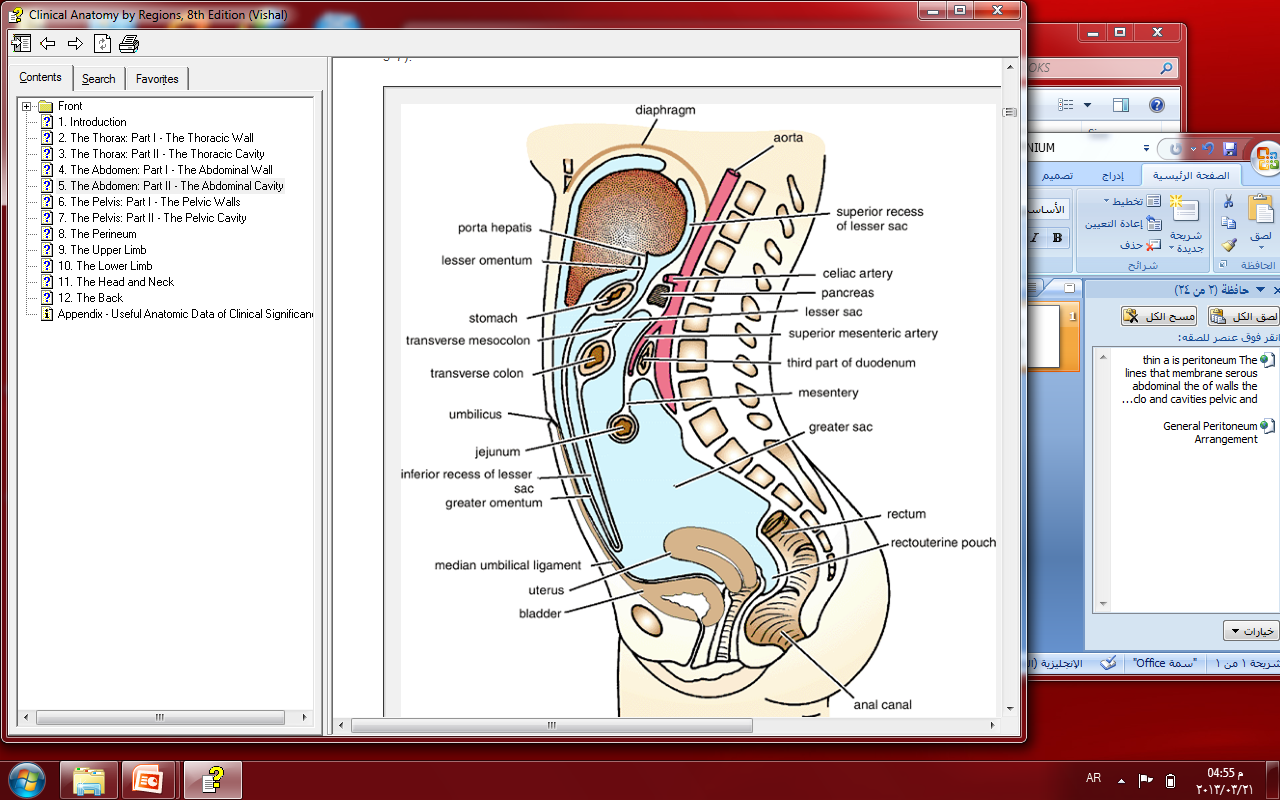 The peritoneum can be regarded as a balloon against which organs are pressed from outside
The parietal peritoneum lines the walls of the abdominal and pelvic cavities
The visceral peritoneum covers the organs.
2
PERITONEUM
General Arrangement
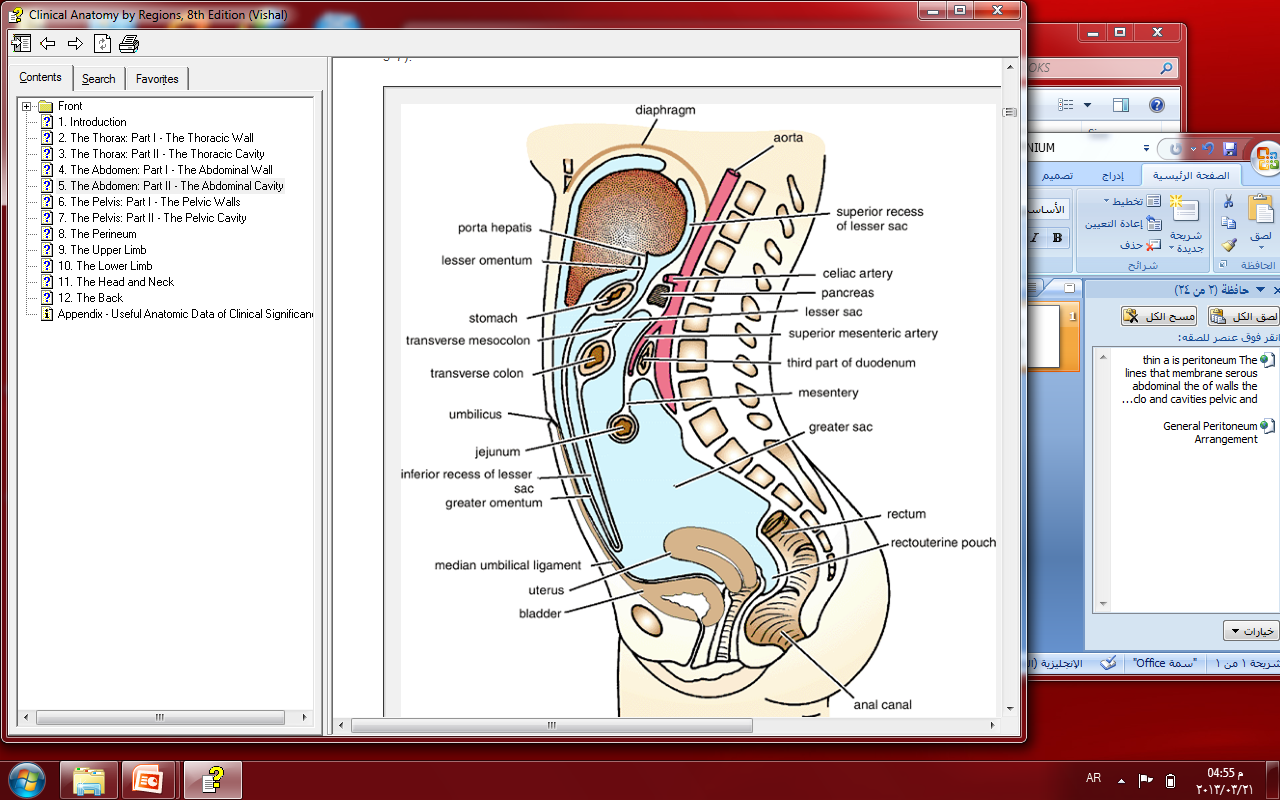 The potential space between the parietal and visceral layers, (which is in effect the inside space of the balloon), is called the peritoneal cavity. 

In males, this is a closed cavity, 
In females, there is communication with the exterior through the uterine tubes, the uterus, and the vagina
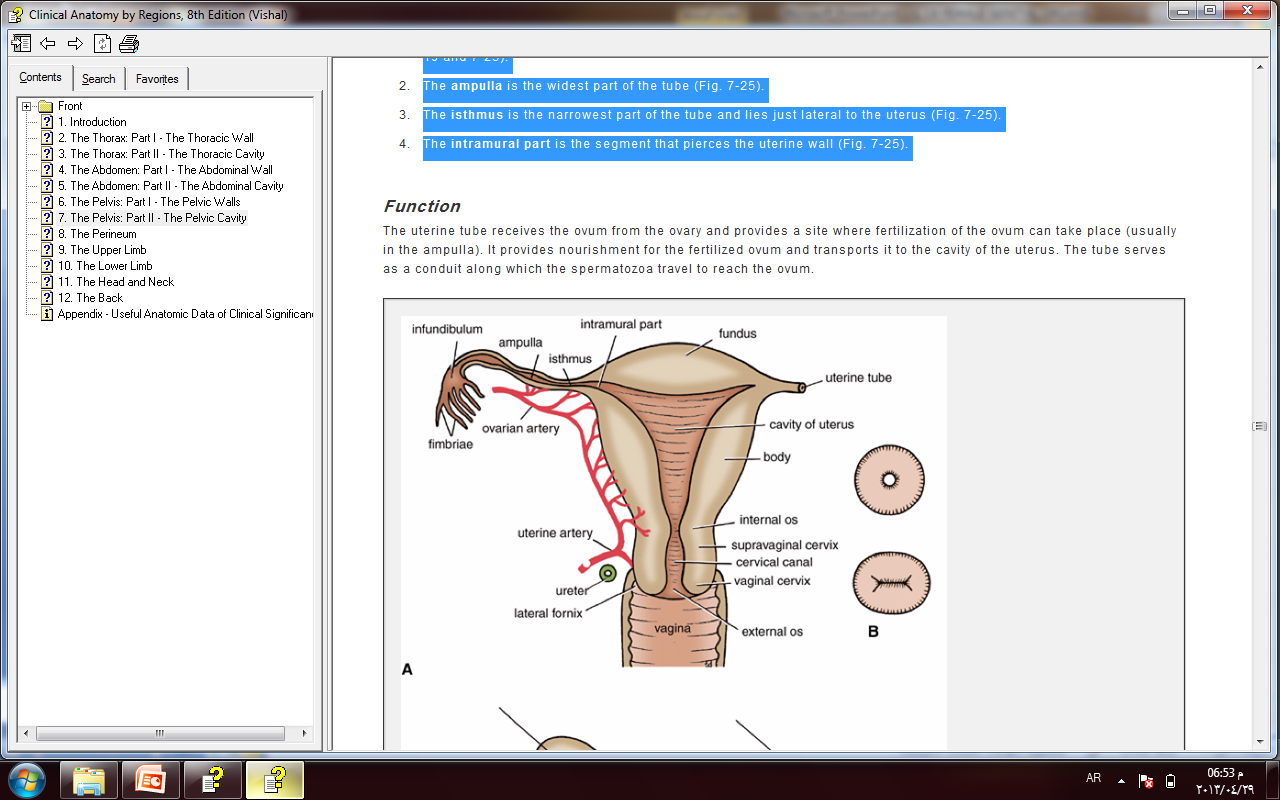 Dr. Aiman Qais Afar
Tuesday 5 April 2022
3
PERITONEUM
General Arrangement
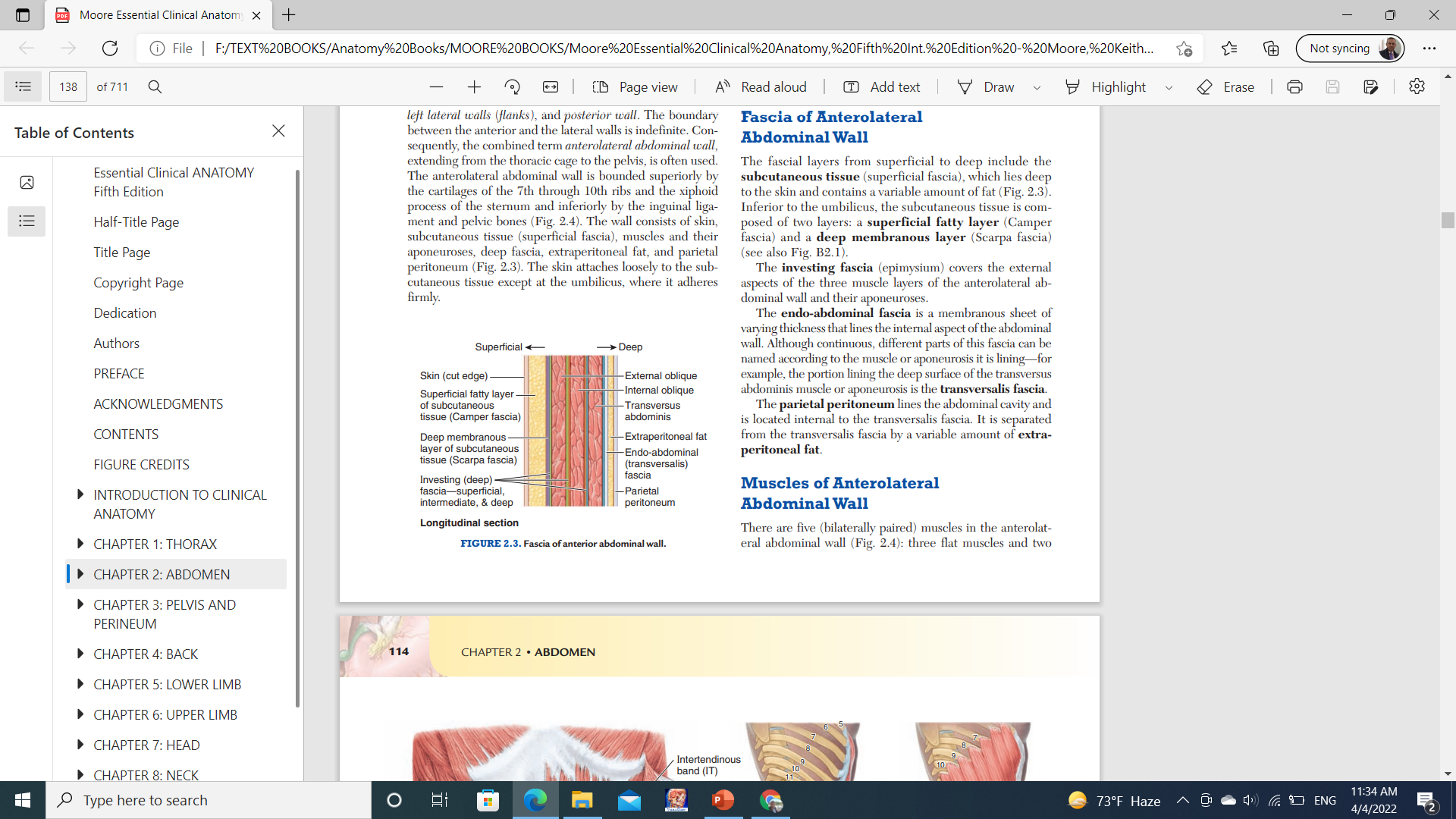 Between the parietal peritoneum and the fascial lining of the abdominal and pelvic walls is a layer of connective tissue called the extra peritoneal tissue

 In the area of the kidneys this tissue contains a large amount of fat, which supports the kidneys
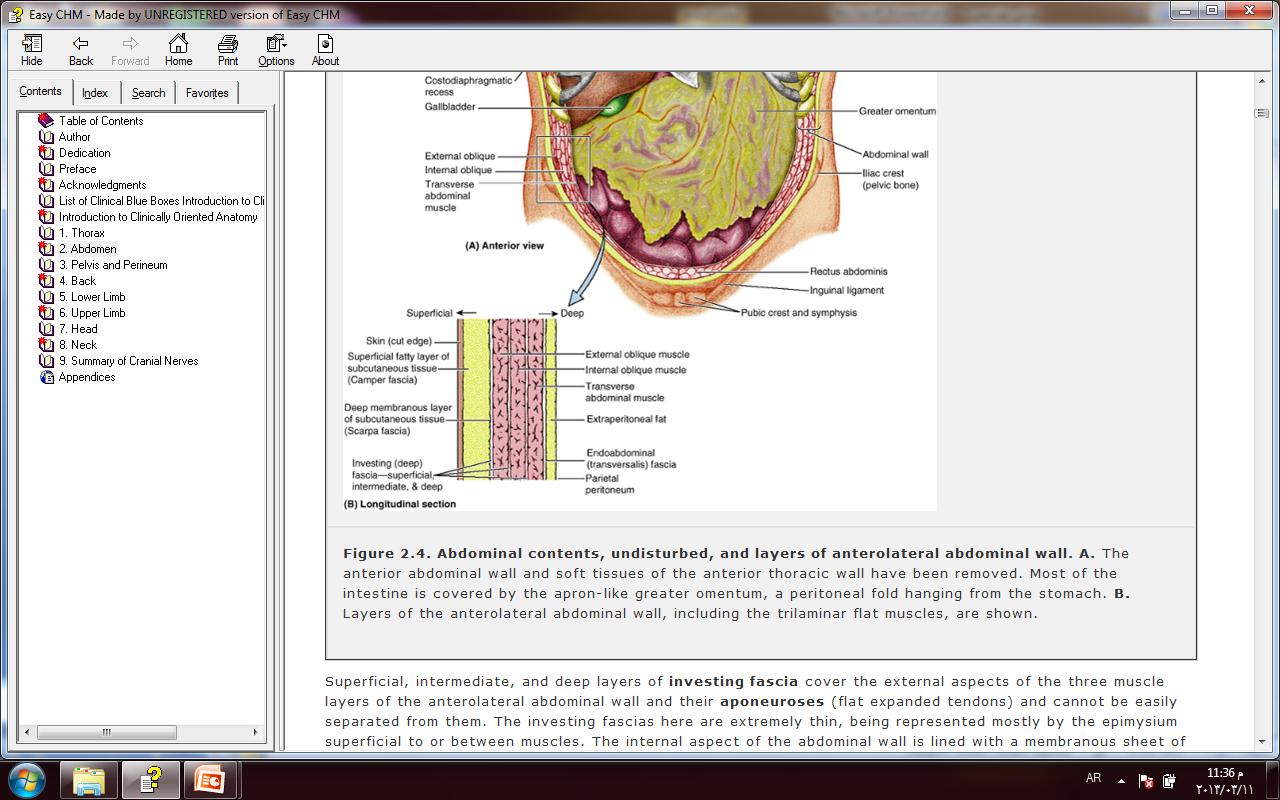 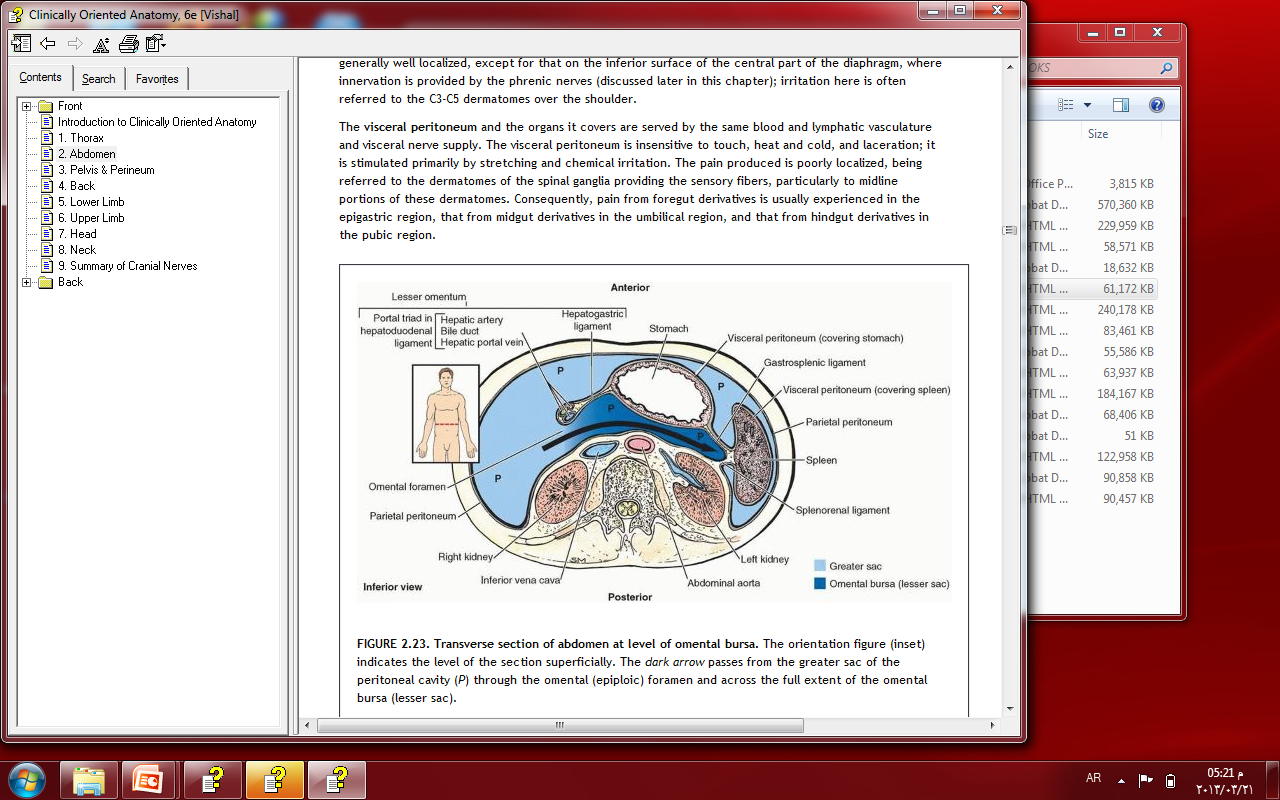 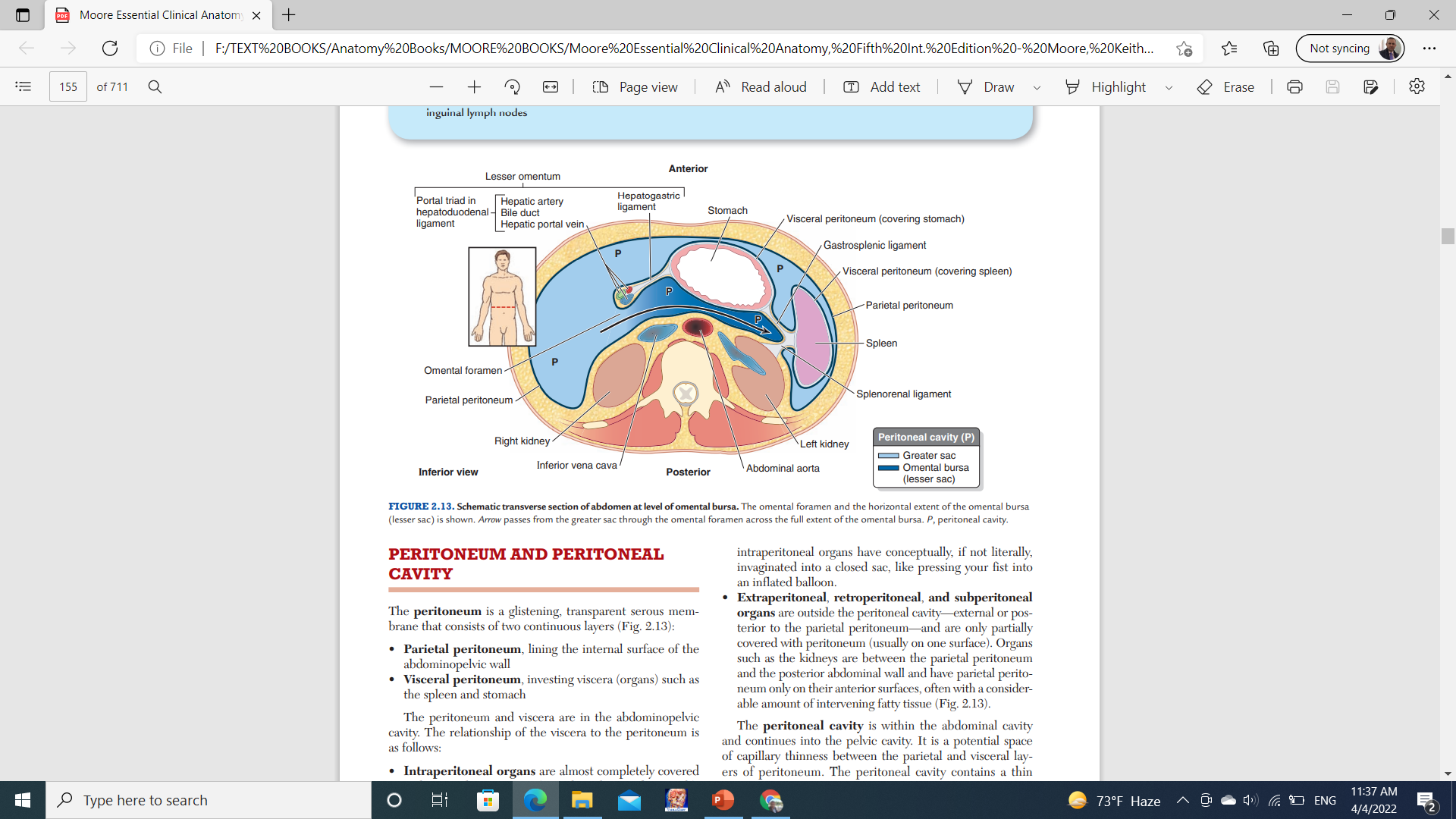 4
Dr. Aiman Qais Afar
Tuesday 5 April 2022
PERITONEUM
General Arrangement
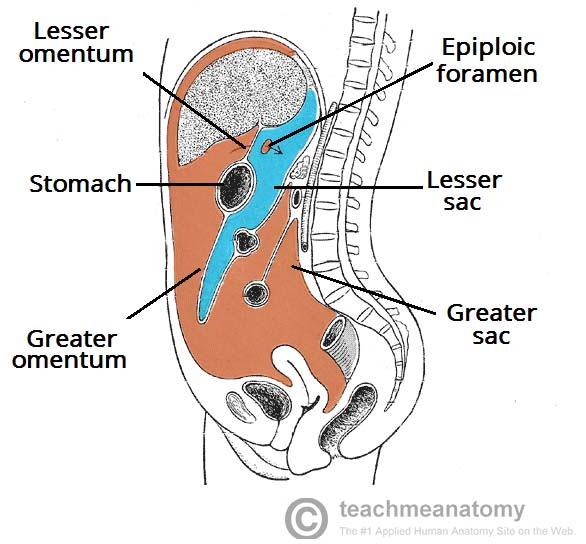 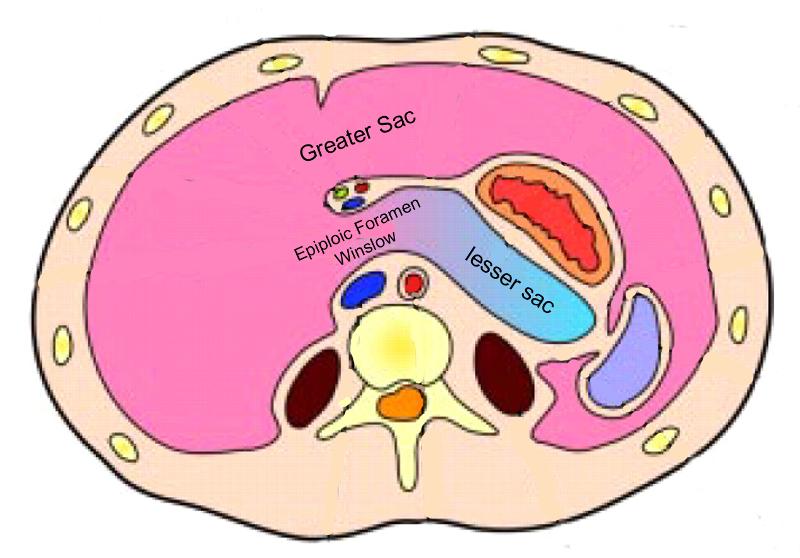 The peritoneal cavity is the largest cavity in the body and is divided into two parts:
The greater sac is the main compartment and extends from the diaphragm down into the pelvis. 
The lesser sac is smaller and lies behind the stomach.
Tuesday 5 April 2022
Dr. Aiman Qais Afar
5
PERITONEUM
General Arrangement
The greater and lesser sacs are in free communication with one another through an oval window called the opening of the lesser sac, or the epiploic foramen.
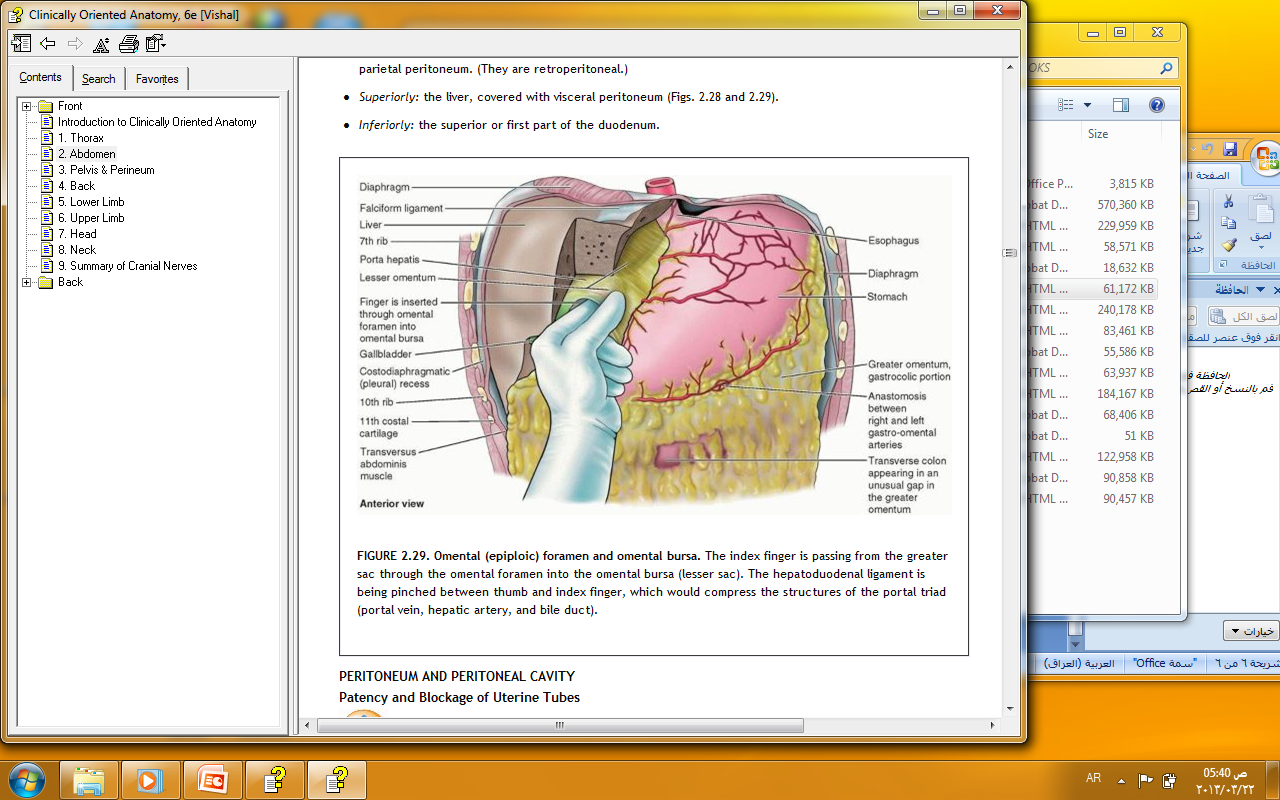 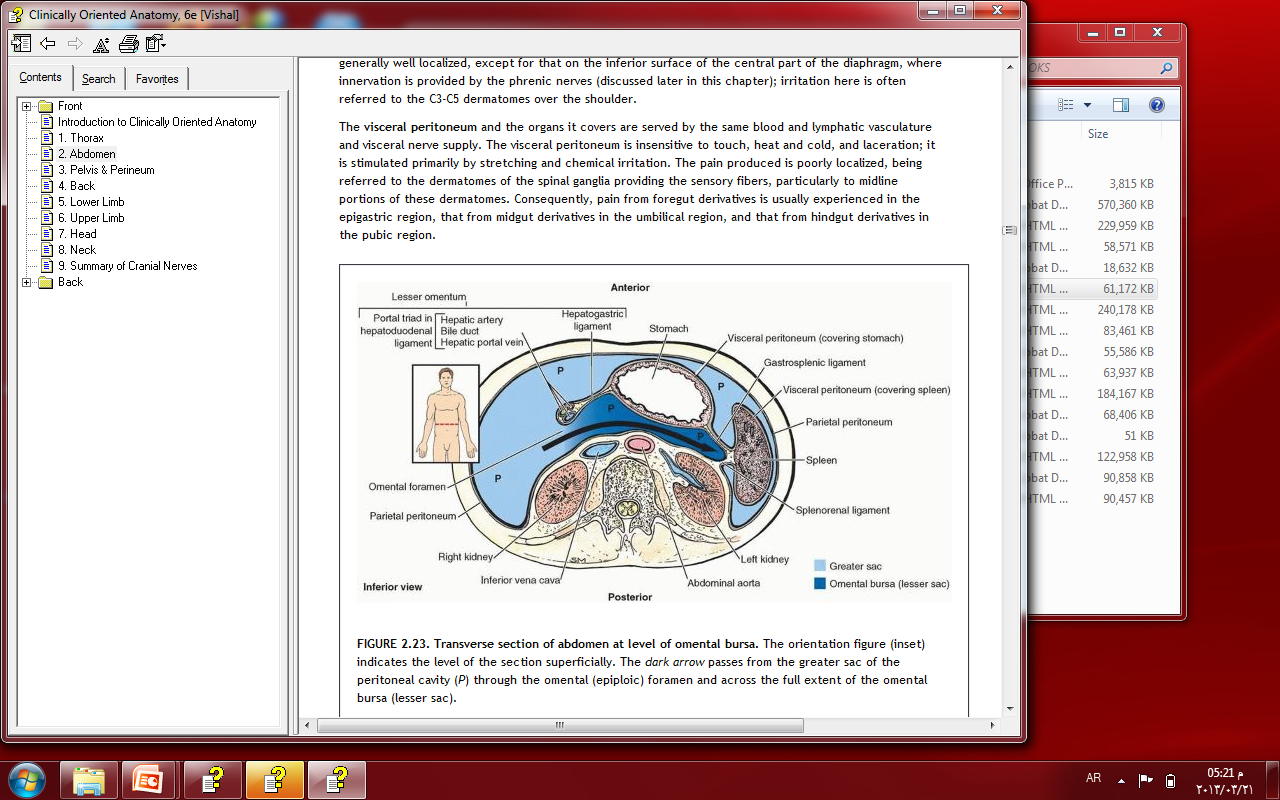 The peritoneum secretes a small amount of serous fluid, the peritoneal fluid, which lubricates the surfaces of the peritoneum and allows free movement between the viscera.
Tuesday 5 April 2022
Dr. Aiman Qais Afar
6
Intraperitoneal and Retroperitoneal Relationships
Intraperitoneal organ when it is almost totally covered with visceral peritoneum  like stomach, spleen, jejunum, ileum.
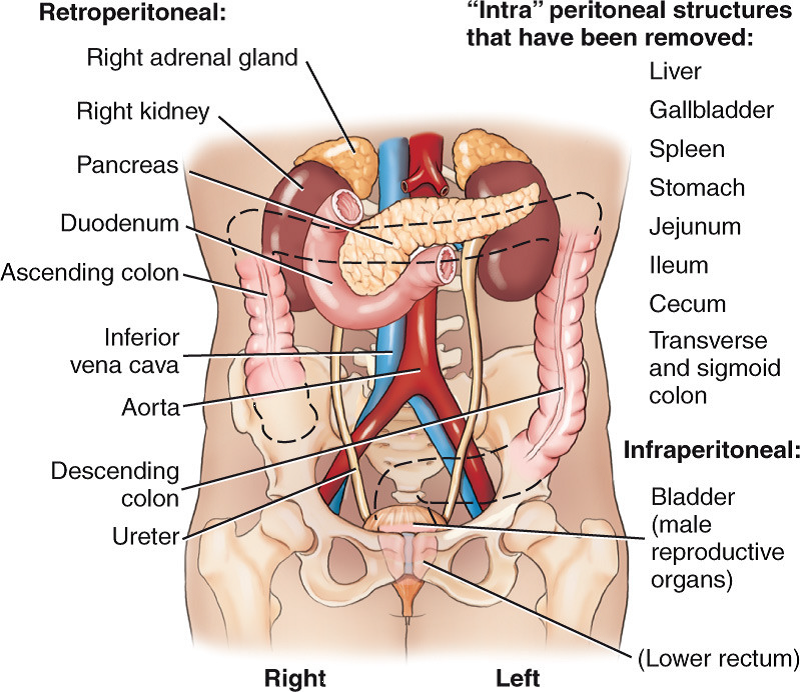 Dr. Aiman Qais Afar
Tuesday 5 April 2022
Retroperitoneal organ lie behind the peritoneum and are only partially covered with visceral peritoneum like pancreas ,ascending and descending colon
7
Intraperitoneal and Retroperitoneal Relationships
No organ, however, is actually within the peritoneal cavity.
An intraperitoneal organ, such as the stomach, appears to be surrounded by the peritoneal cavity, but it is covered with visceral peritoneum and is attached to other organs by omenta.
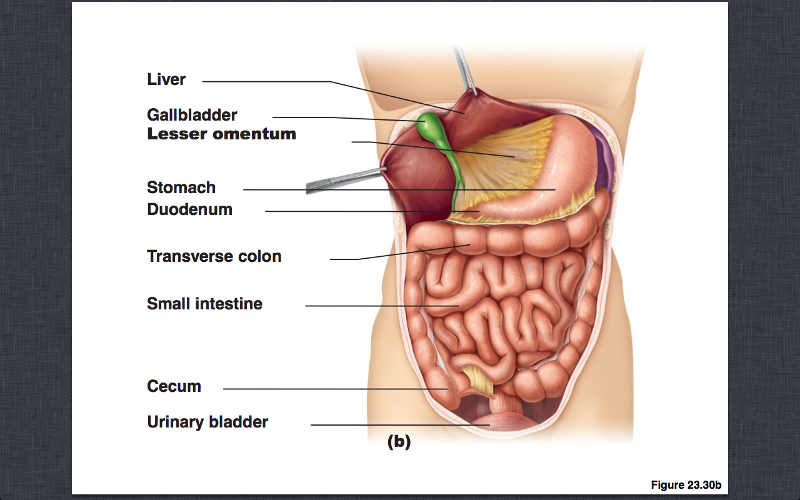 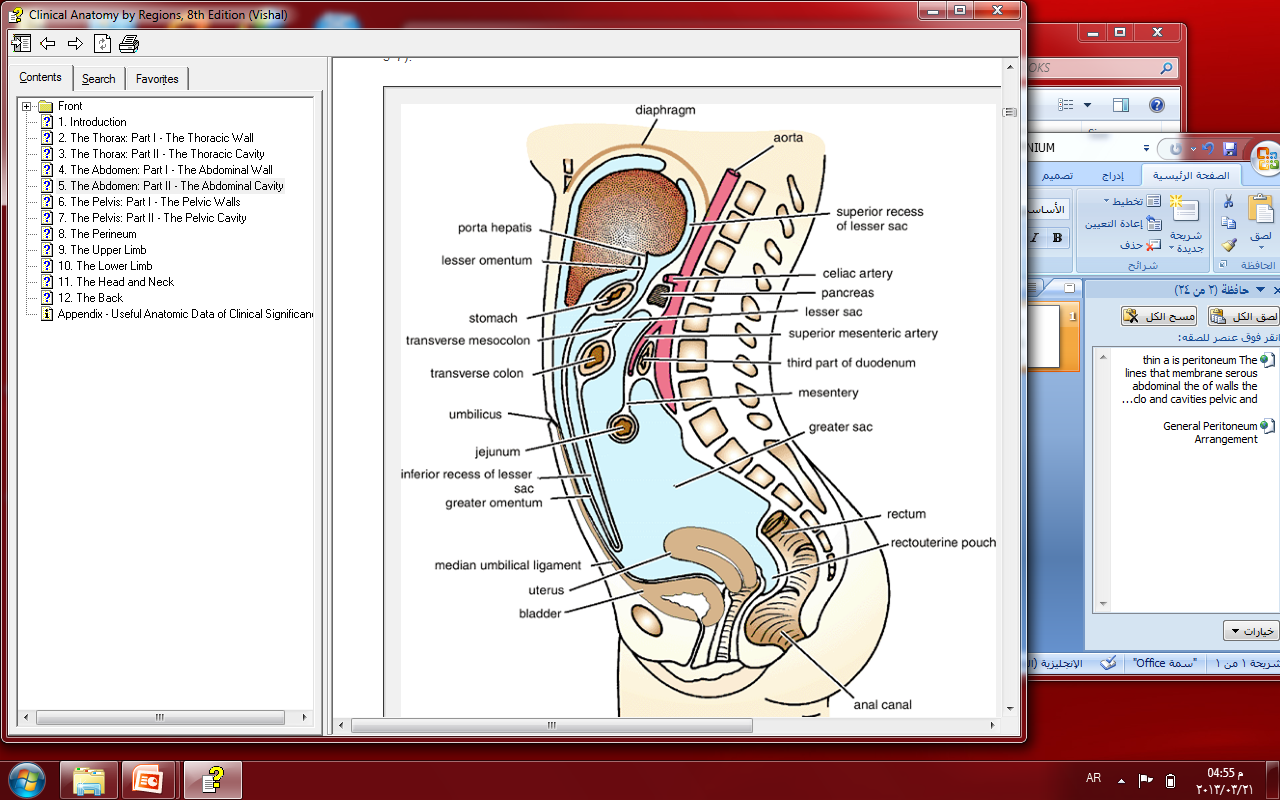 Dr. Aiman Qais Afar
8
Tuesday 5 April 2022
Peritoneal Ligaments
Dr. Aiman Qais Afar
Tuesday 5 April 2022
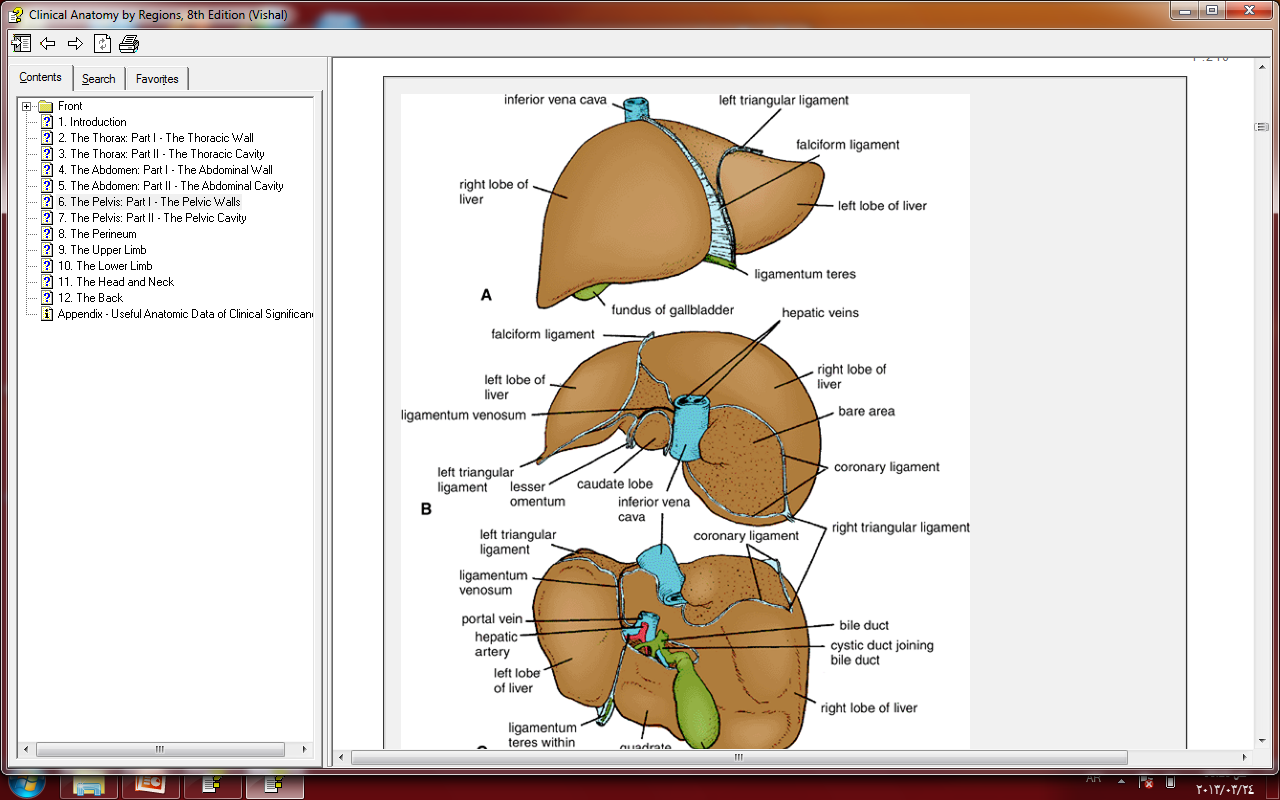 Peritoneal ligaments are two-layered folds of peritoneum
That connect an organ with another organ or to the abdominal wall.

 The liver,  is connected to the diaphragm by the falciform
ligament,  the coronary ligament, and the right and left triangular ligaments
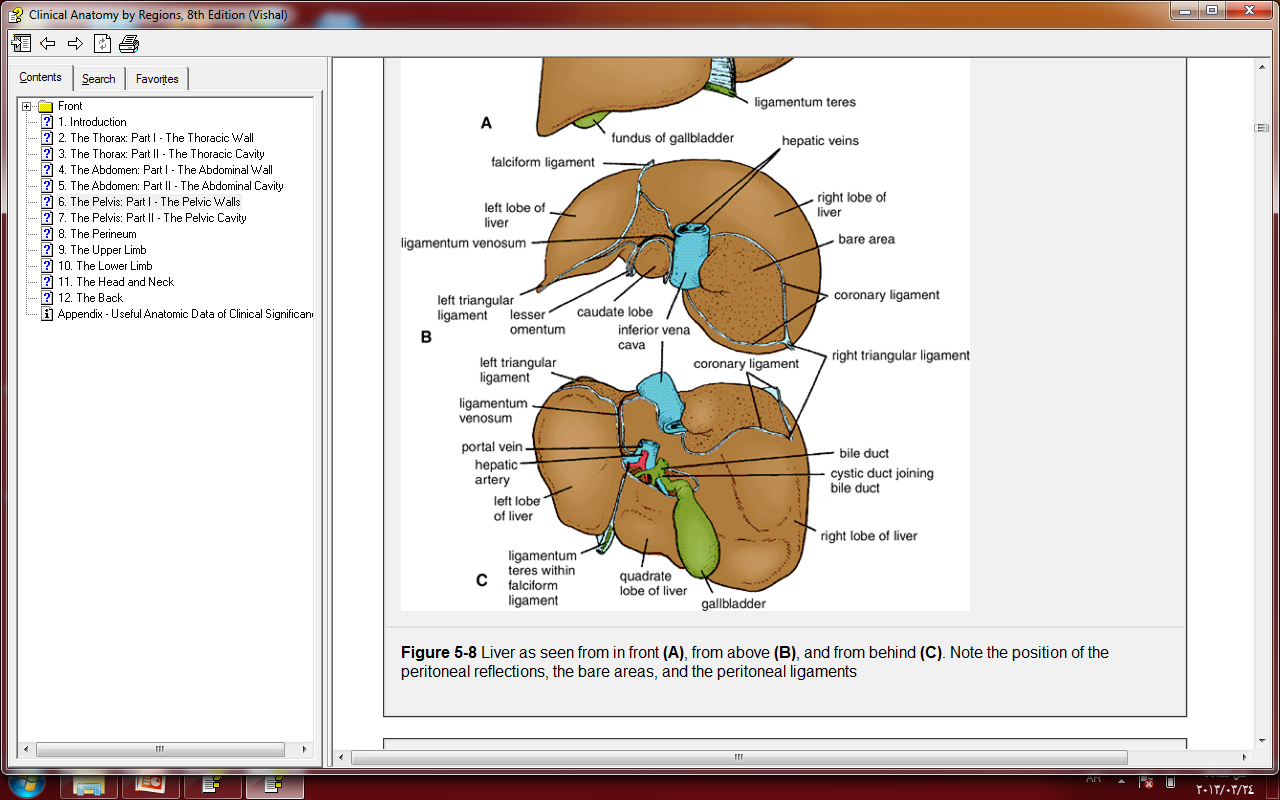 9
Peritoneal Ligaments
Liver to the stomach by the hepatogastric ligament, the membranous portion of the lesser omentum.
To duodenum by the hepatoduodenal ligament, the thickened free edge of the lesser omentum, which conducts the portal triad: portal vein, hepatic artery, and bile duct
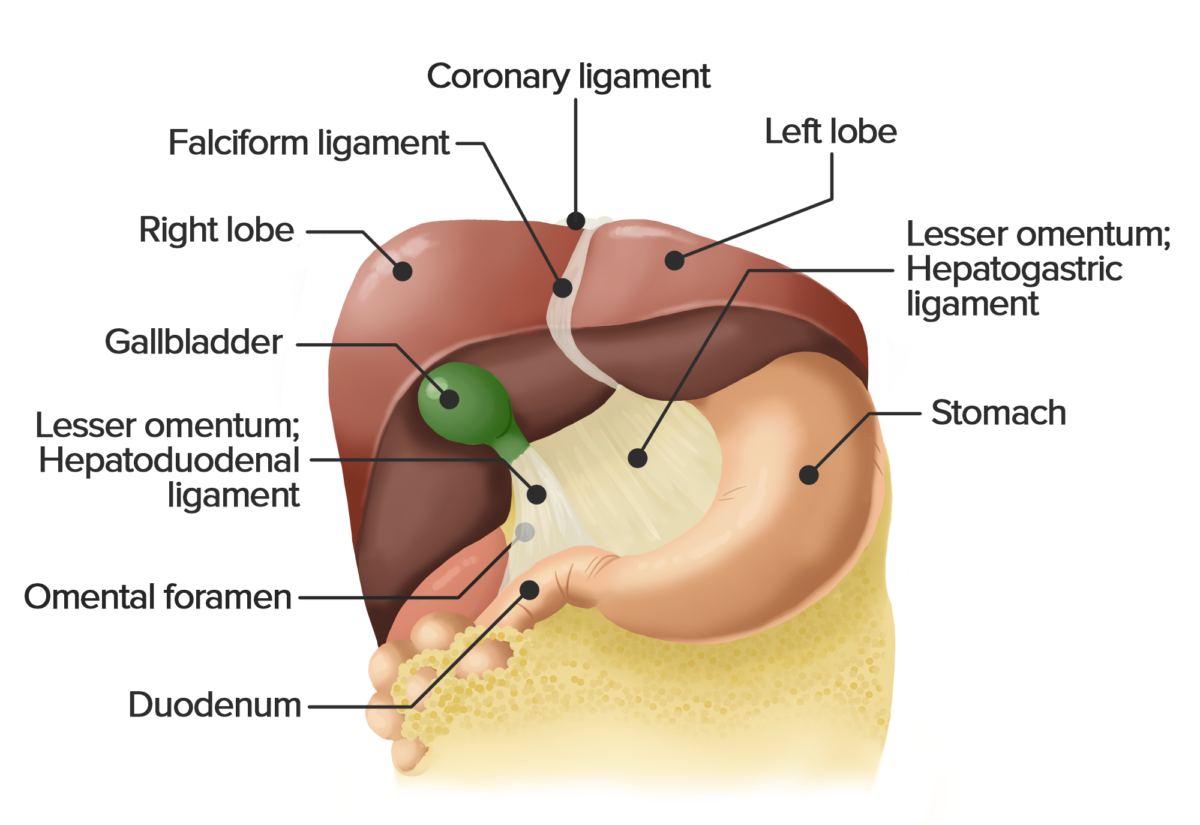 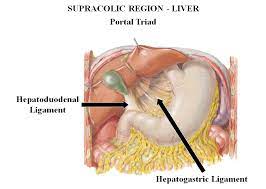 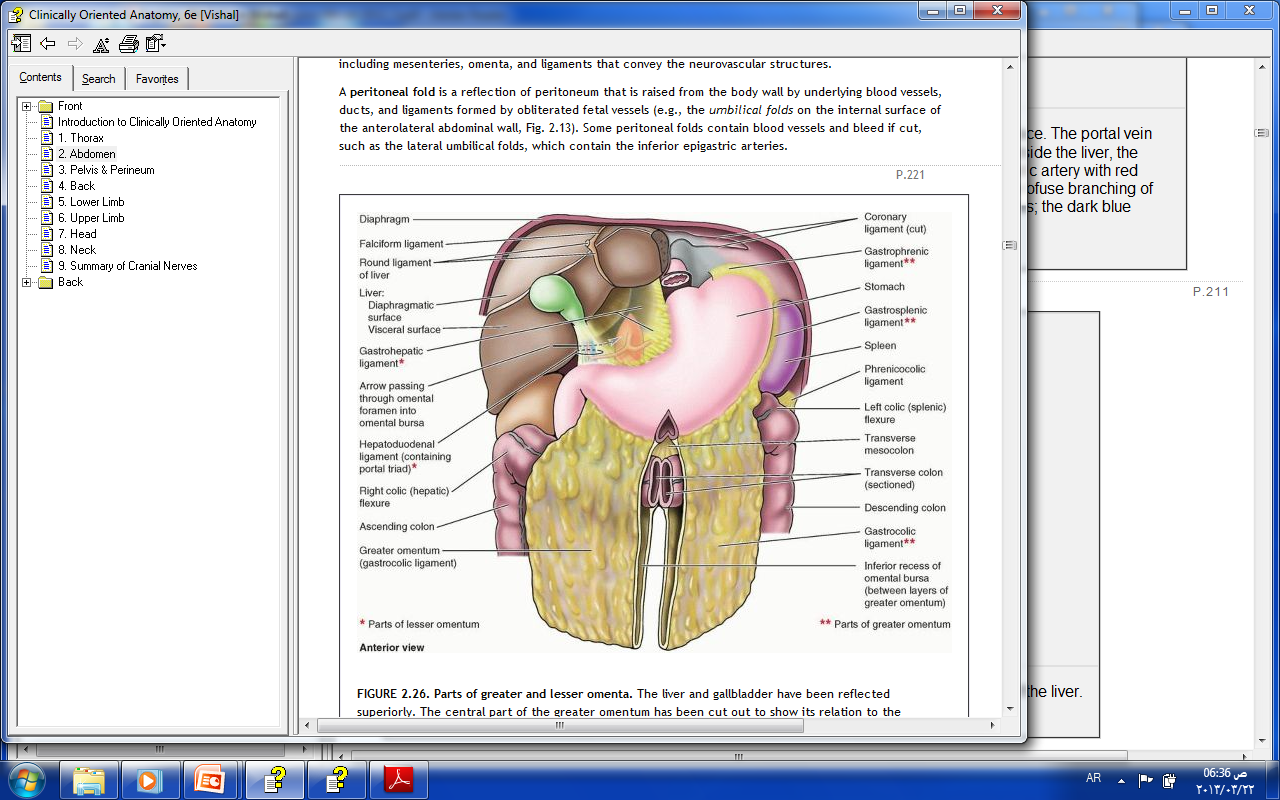 10
Dr. Aiman Qais Afar
Tuesday 5 April 2022
Peritoneal Ligaments
Dr. Aiman Qais Afar
Tuesday 5 April 2022
The stomach is connected to the:
Inferior surface of the diaphragm by the gastrophrenic ligament.
Spleen by the gastrosplenic ligament, which reflects to the hilum of the spleen.
Transverse colon by the gastrocolic ligament, the apron-like part of the greater omentum, which descends from the greater curvature, turns under, and then ascends to the transverse colon.
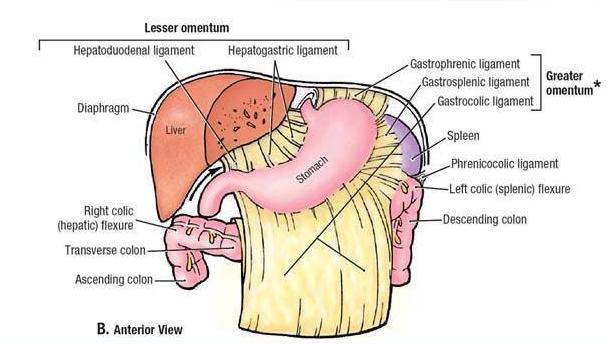 11
Omenta
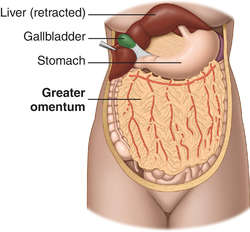 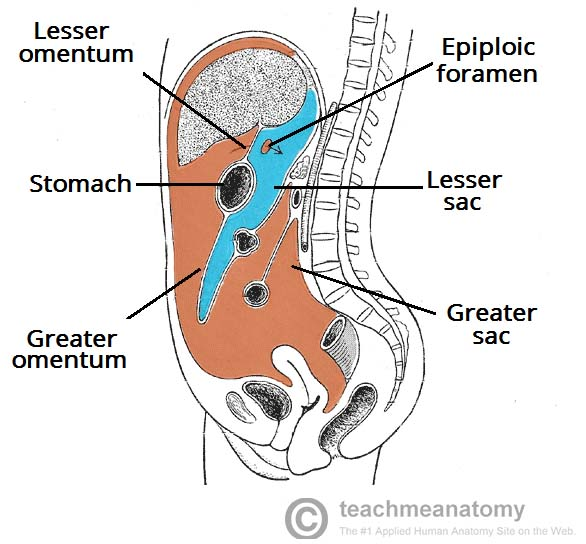 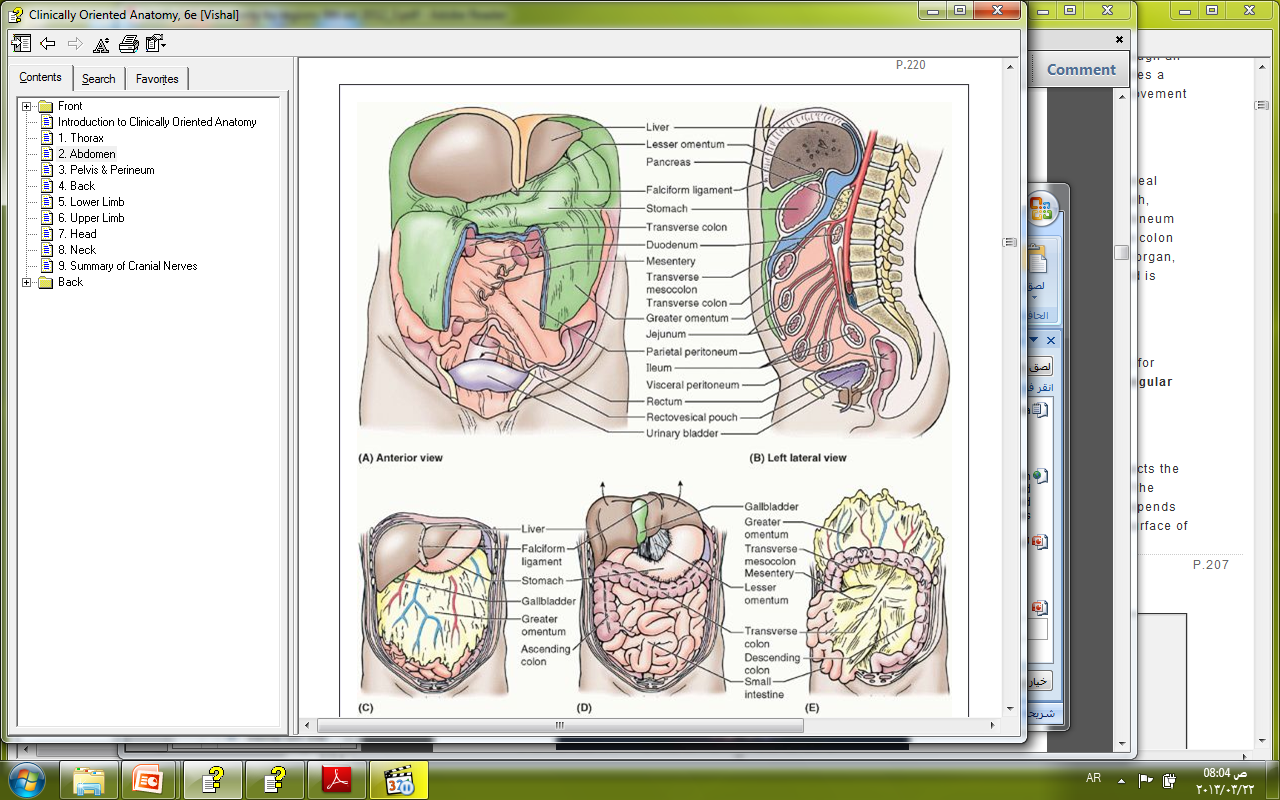 An omentum is a double-layered extension or fold of peritoneum that passes from the stomach and proximal part of the duodenum to adjacent organs in the abdominal cavity.
Tuesday 5 April 2022
Dr. Aiman Qais Afar
12
Dr. Aiman Qais Afar
Omenta
The greater omentum
13
Tuesday 5 April 2022
is a prominent, four-layered peritoneal fold that hangs down like an apron from the greater curvature of the stomach and the proximal part of the duodenum.
After descending, it folds back and attaches to the anterior surface of the transverse colon and its mesentery.
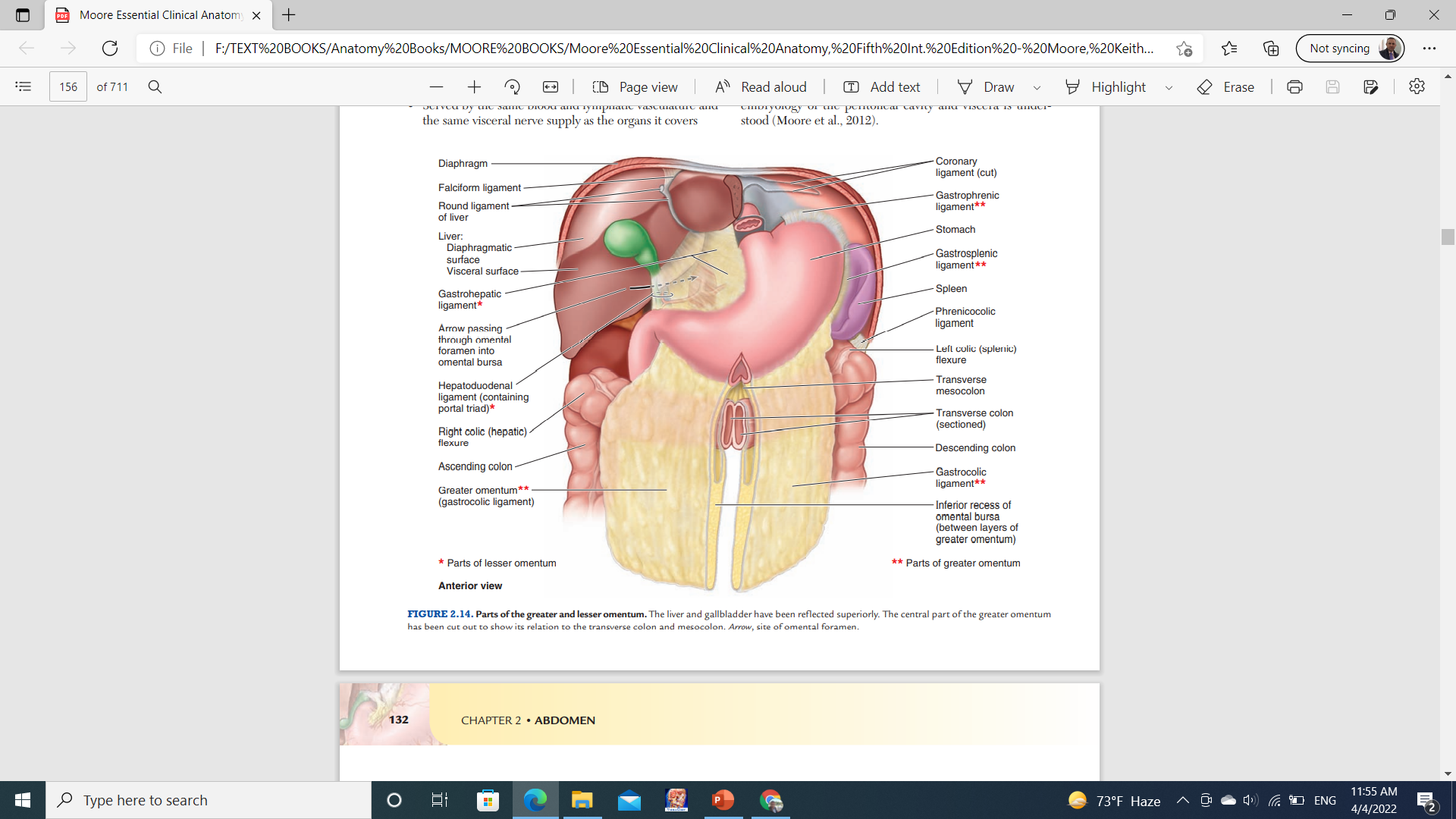 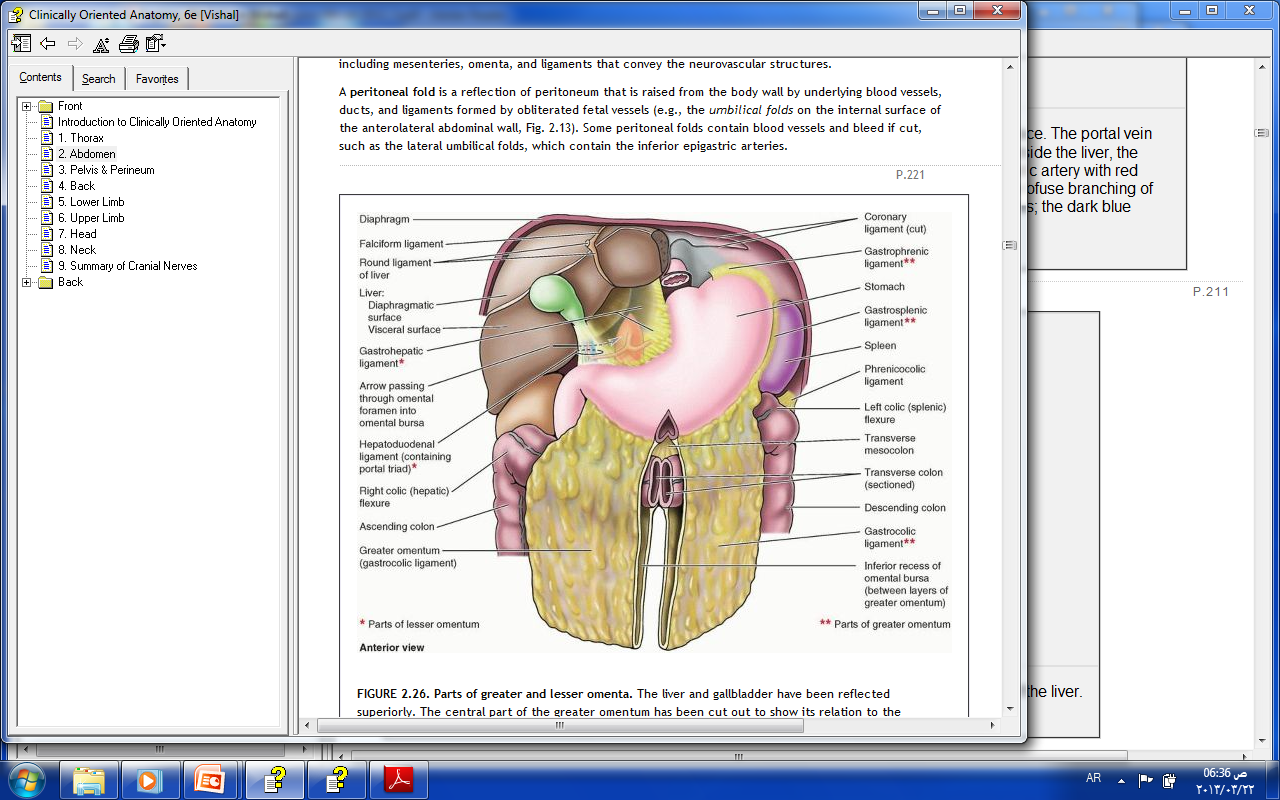 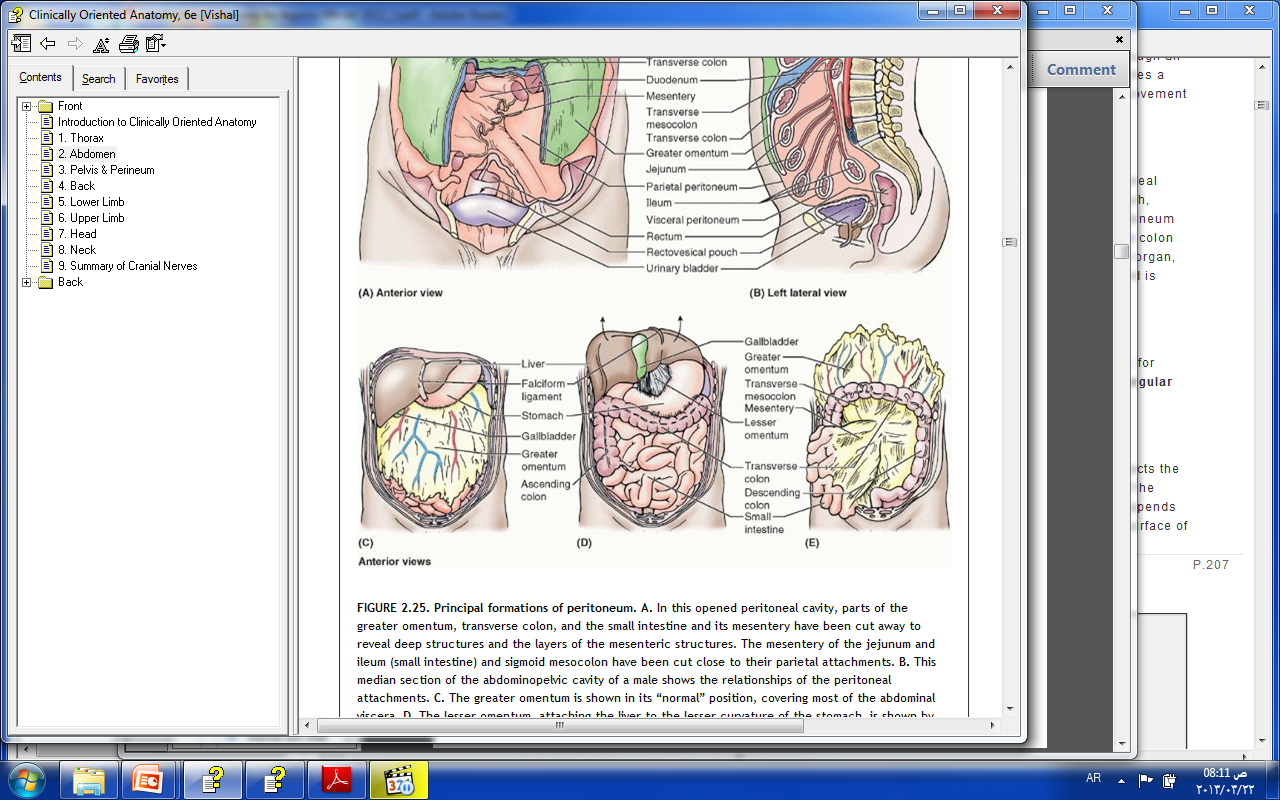 Omenta
The greater omentum
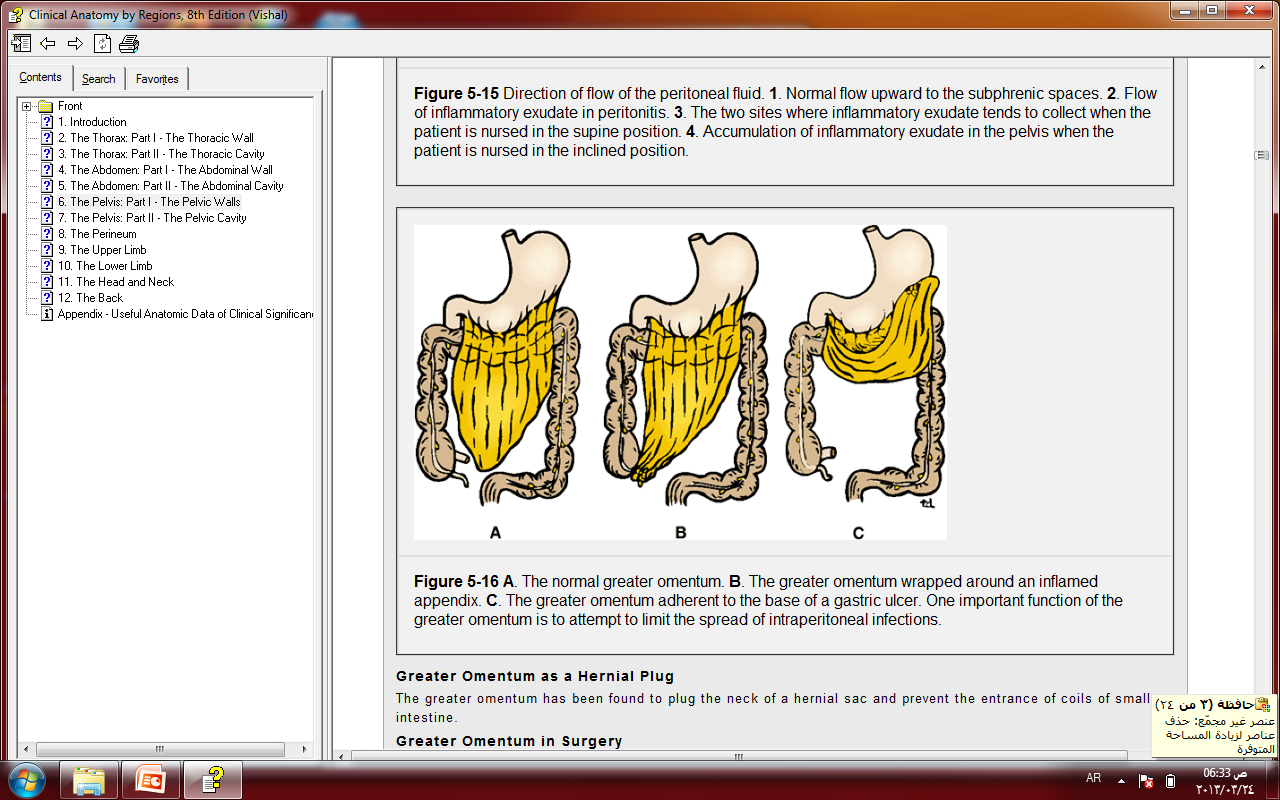 Dr. Aiman Qais Afar
14
Tuesday 5 April 2022
Omenta
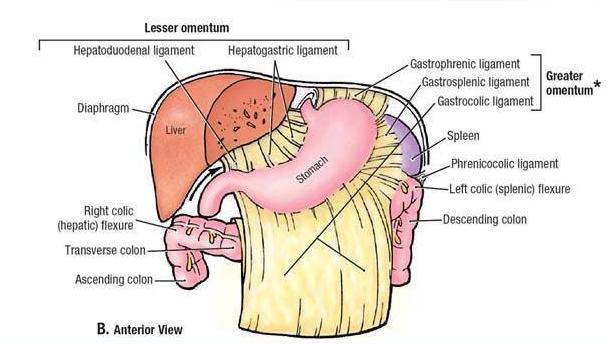 Dr. Aiman Qais Afar
Tuesday 5 April 2022
15
The lesser omentum
Is a much smaller, double-layered peritoneal fold that connects the lesser curvature of the stomach and the proximal part of the duodenum to the liver
 It also connects the stomach to a triad of structures that run between the duodenum and liver in the free edge of the lesser omentum
Dr. Aiman Qais Afar
Mesenteries
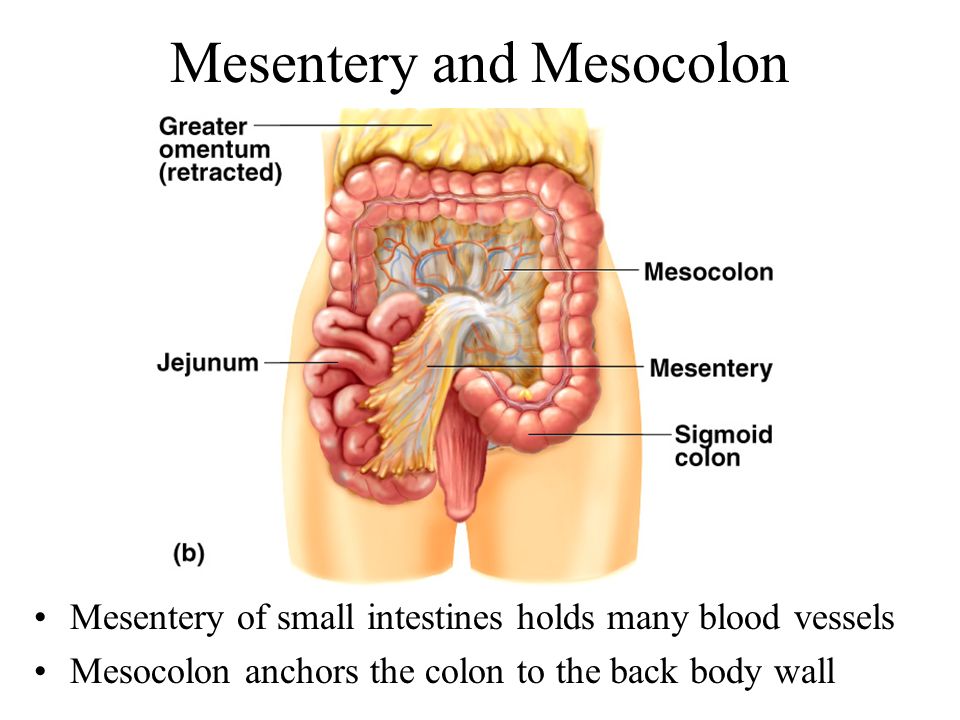 A mesentery is a double layer of peritoneum that occurs as a result of the invagination of the peritoneum by an organ and constitutes a continuity of the visceral and parietal peritoneum 

It provides a means for neurovascular communications between the organ and the body wall
16
Tuesday 5 April 2022
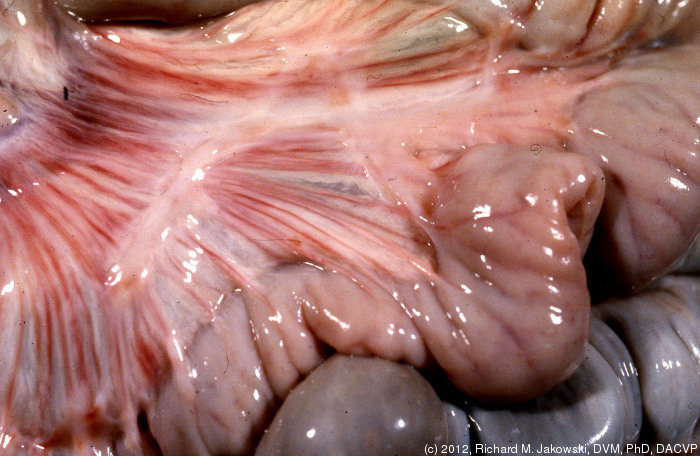 A mesentery connects an intraperitoneal organ to the body wall—usually the posterior abdominal wall (e.g., mesentery of the small intestine)
Mesenteries
Dr. Aiman Qais Afar
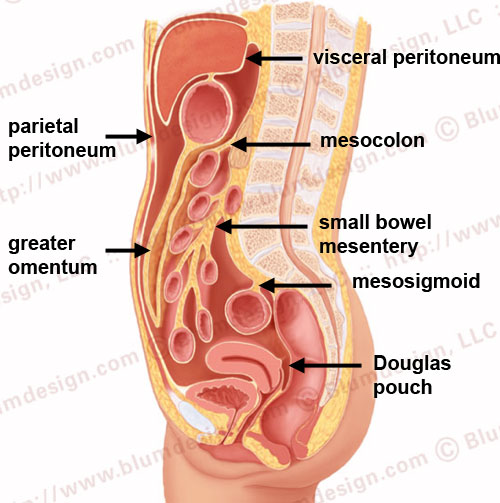 17
Tuesday 5 April 2022
Subdivisions of Peritoneal Cavity
The transverse mesocolon (mesentery of the transverse colon) divides the abdominal cavity into:
A supracolic compartment, containing the stomach, liver, and spleen
 An infracolic compartment, containing the small intestine and ascending and descending colon.
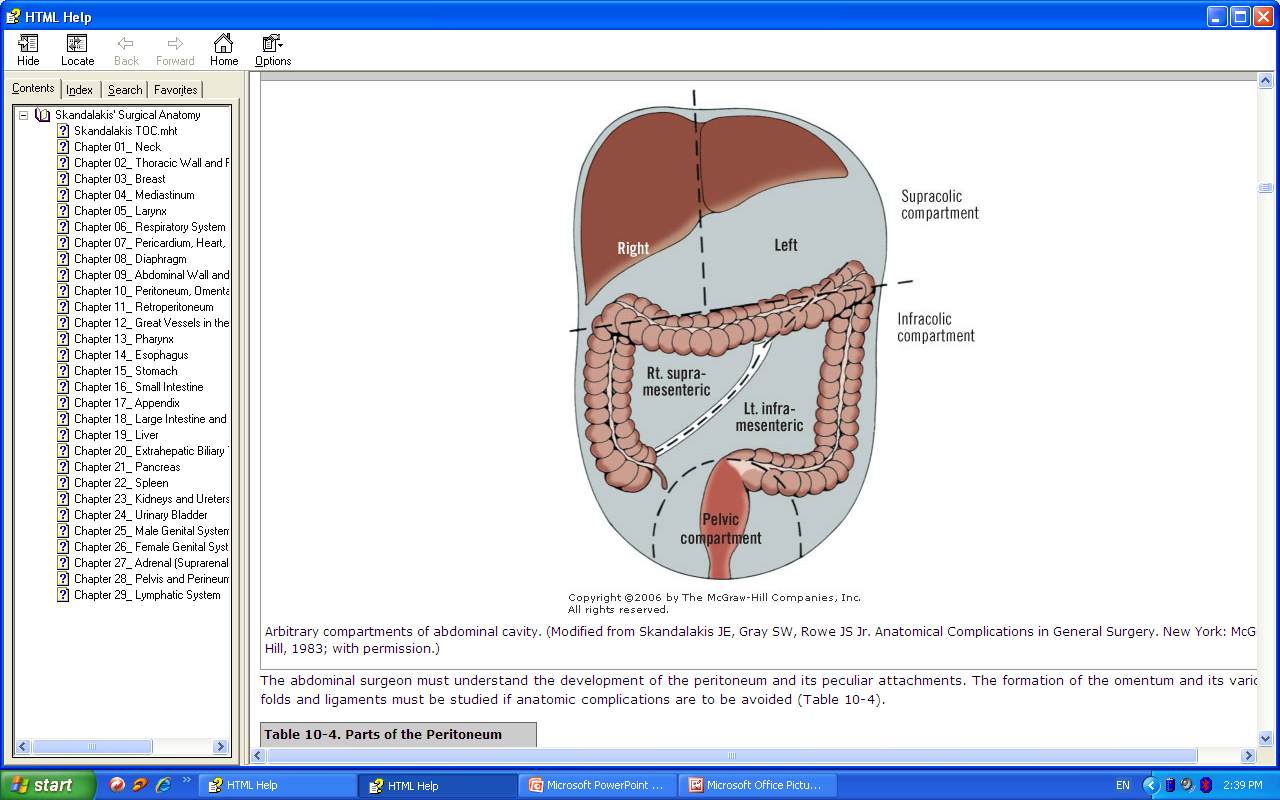 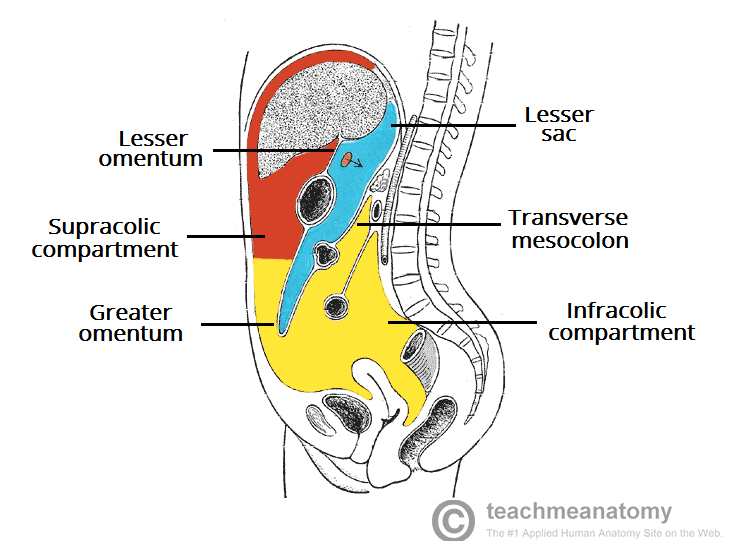 Dr. Aiman Qais Afar
Tuesday 5 April 2022
18
Subdivisions of Peritoneal Cavity
The infracolic compartment  lies posterior to the greater omentum and is divided into right and left infracolic spaces by the mesentery of the small intestine..
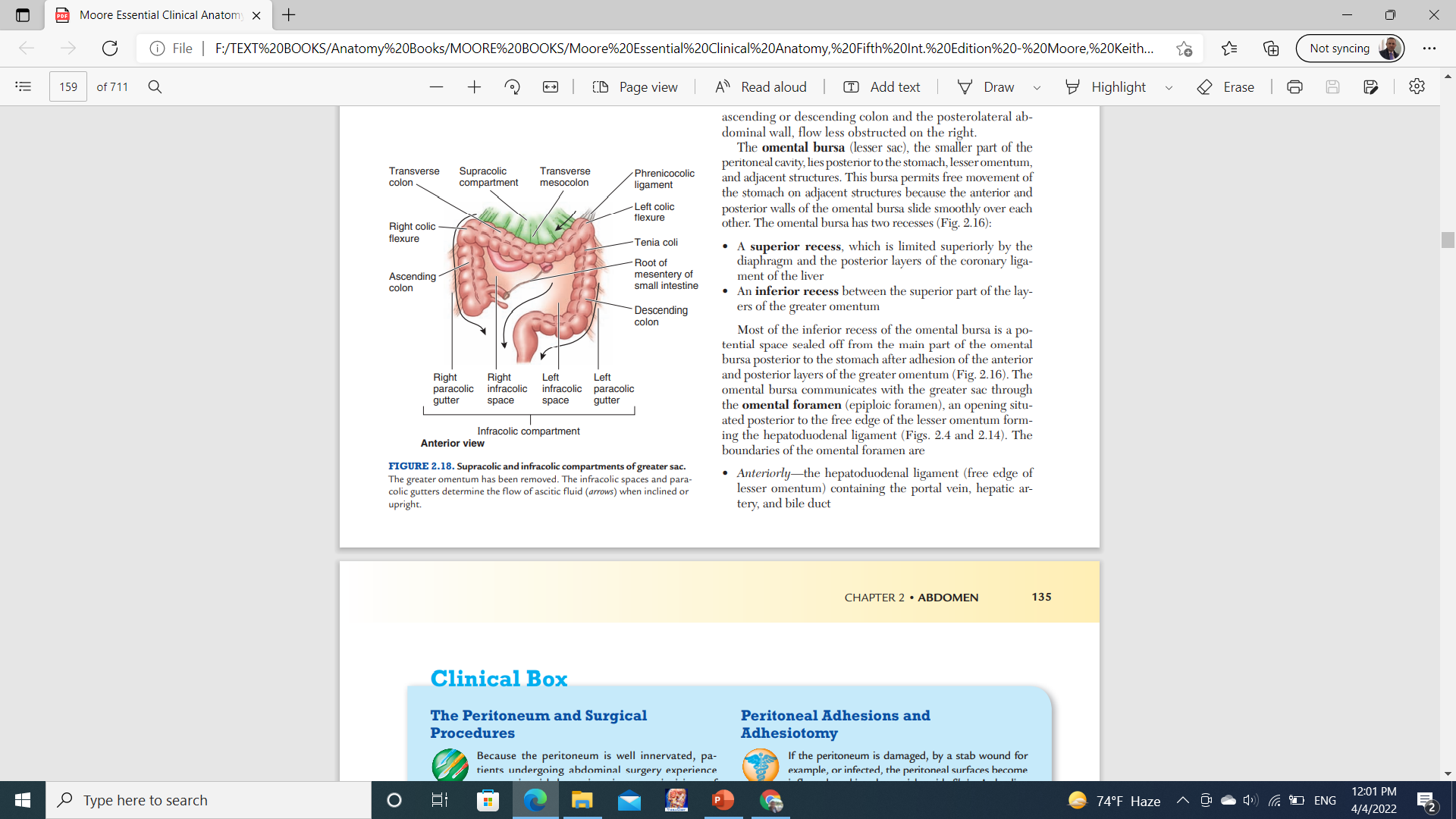 Free communication occurs between the supracolic and the infracolic compartments through the paracolic gutters
Dr. Aiman Qais Afar
Tuesday 5 April 2022
19
Peritoneal Pouches, Recesses, Spaces, and Gutters
Lesser Sac
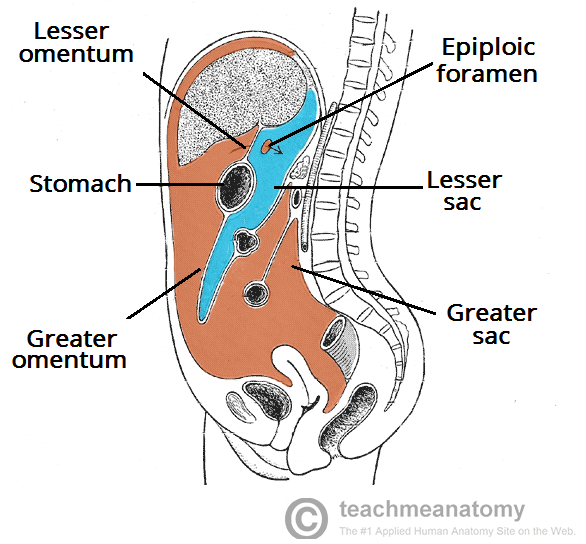 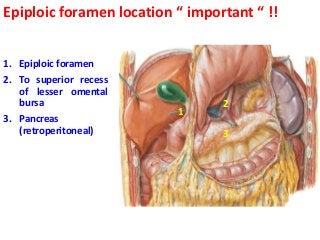 The lesser sac lies behind the stomach and the lesser omentum.
It extends upward as far as the diaphragm and downward between the layers of the greater omentum.
20
Tuesday 5 April 2022
Dr. Aiman Qais Afar
Peritoneal Pouches, Recesses, Spaces, and Gutters
Lesser Sac
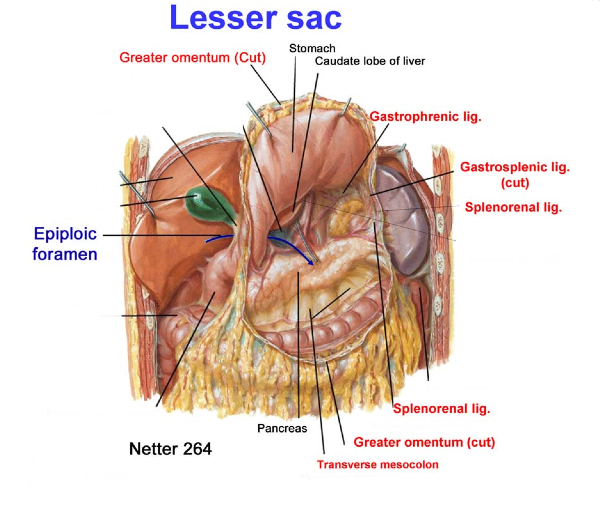 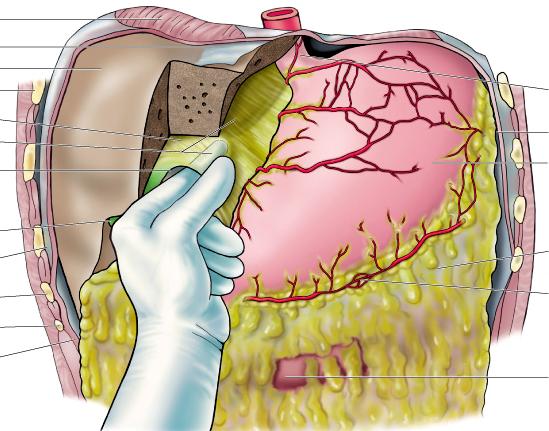 The left margin of the sac is formed by the spleen and the gastrosplenic omentum and splenicorenal ligament. 
The right margin opens into the greater sac (the main part of the peritoneal cavity) through the opening of the lesser sac, or epiploic foramen.
Dr. Aiman Qais Afar
Tuesday 5 April 2022
21
Peritoneal Pouches, Recesses, Spaces, and Gutters
Lesser Sac
The opening into the lesser sac (Epiploic Foramen) has the following boundaries:
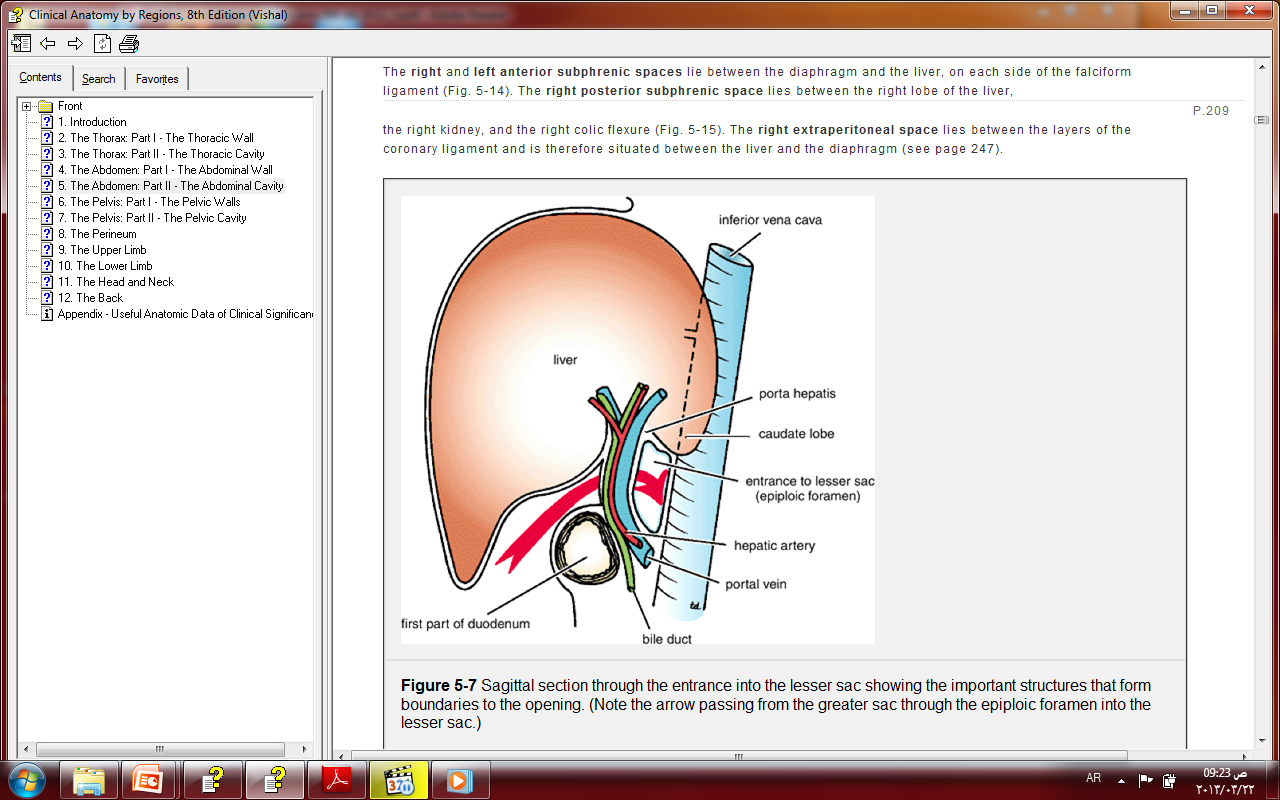 Anteriorly: Free border of the lesser omentum, the bile duct, the hepatic artery, and the portal vein.
Posteriorly: Inferior vena cava
Superiorly: Caudate process of the caudate lobe of the liver
Inferiorly: First part of the duodenum
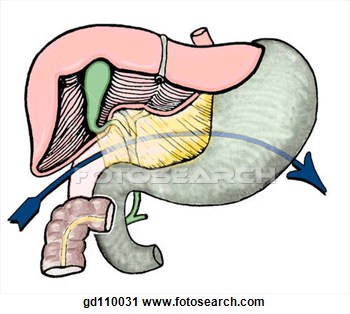 Dr. Aiman Qais Afar
22
Tuesday 5 April 2022
Duodenal Recesses
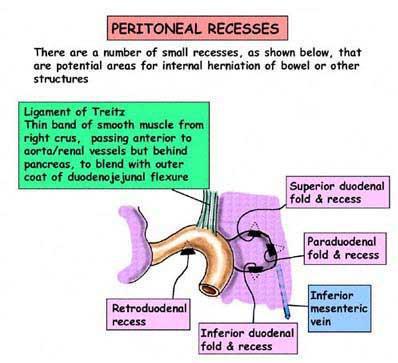 Close to the duodenojejunal junction, there may be four small pocket like pouches of peritoneum called the superior duodenal, inferior duodenal, paraduodenal, and retroduodenal recesses.
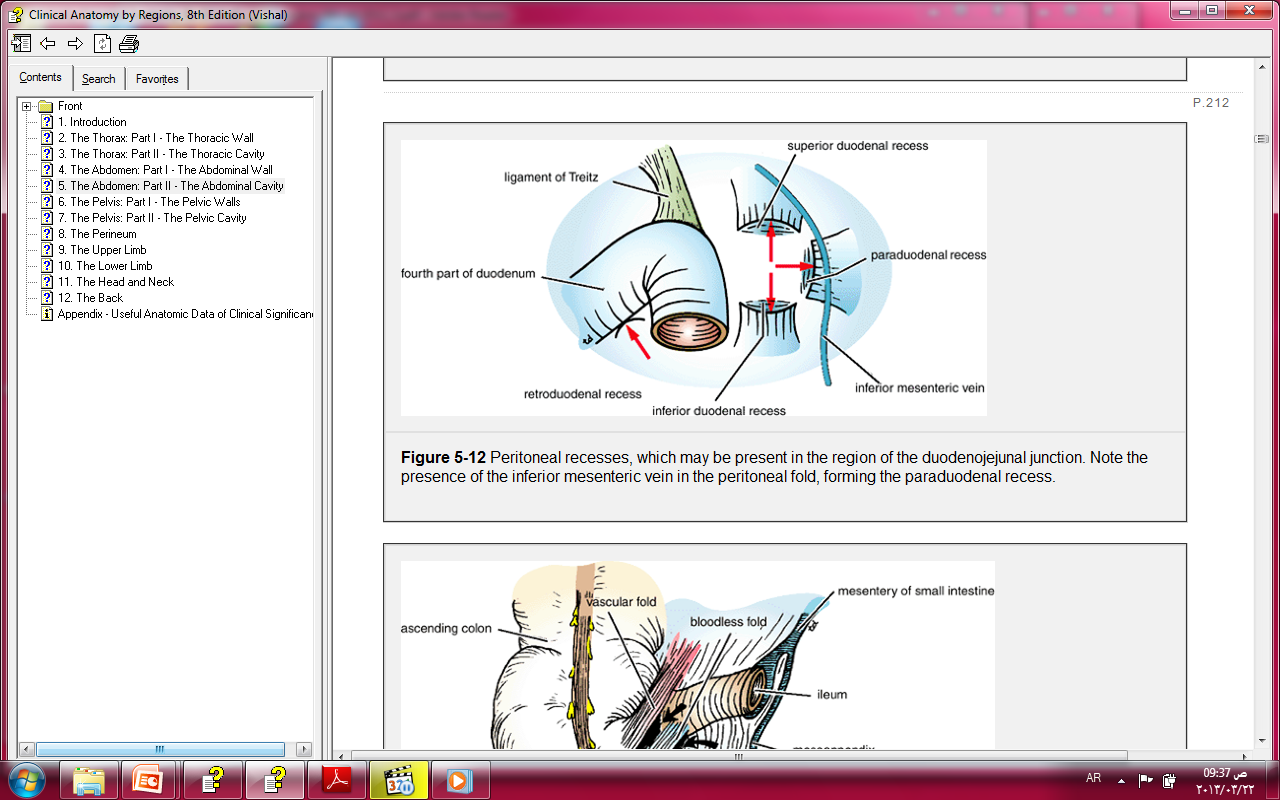 Dr. Aiman Qais Afar
Tuesday 5 April 2022
23
Peritoneal Pouches, Recesses, Spaces, and Gutters
Cecal Recesses
Folds of peritoneum close to the cecum produce three peritoneal recesses called the superior ileocecal, the inferior ileocecal, and the retrocecal recesses
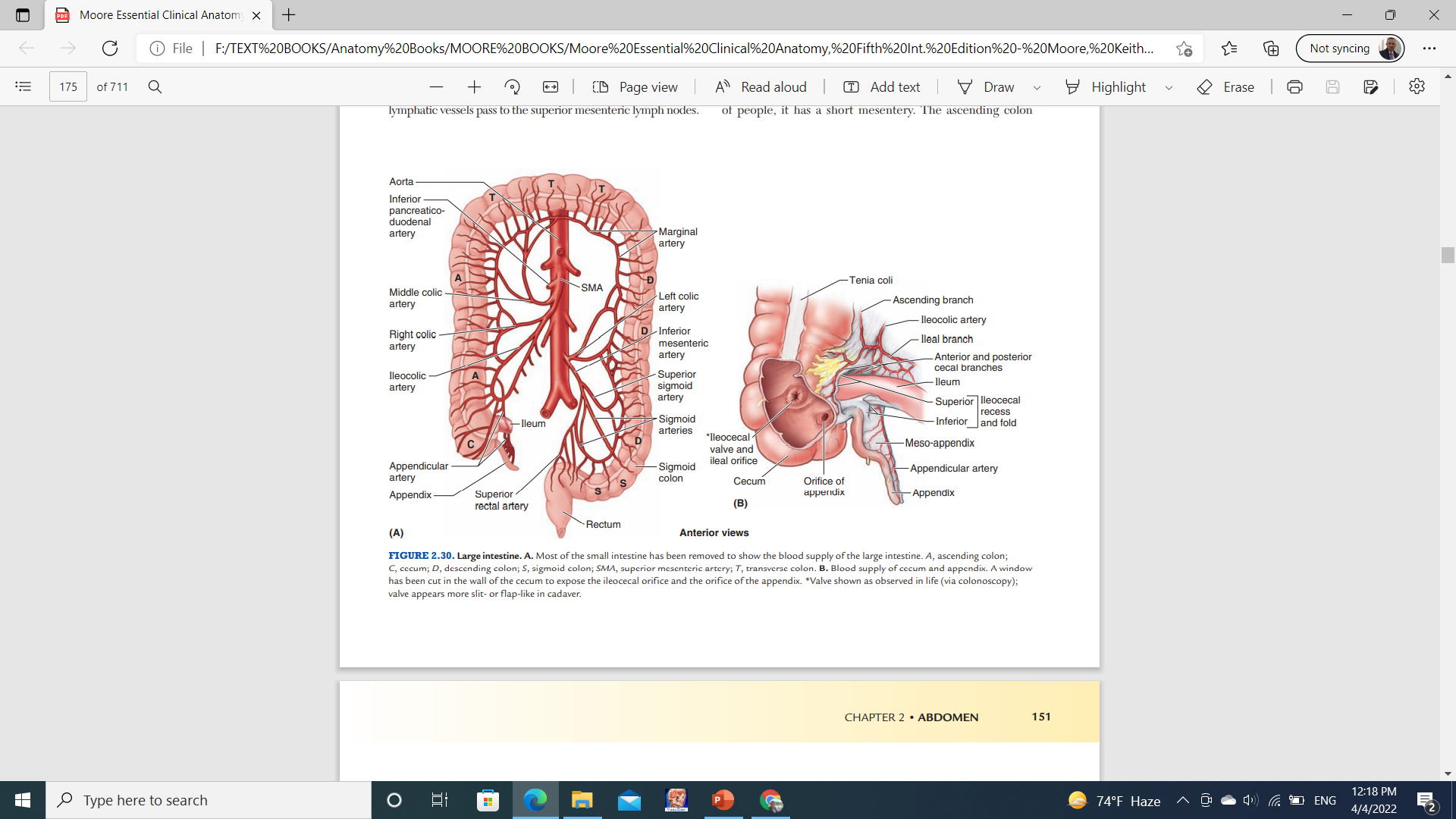 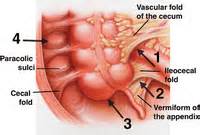 Dr. Aiman Qais Afar
Tuesday 5 April 2022
24
Peritoneal Pouches, Recesses, Spaces, and Gutters
Intersigmoid Recess
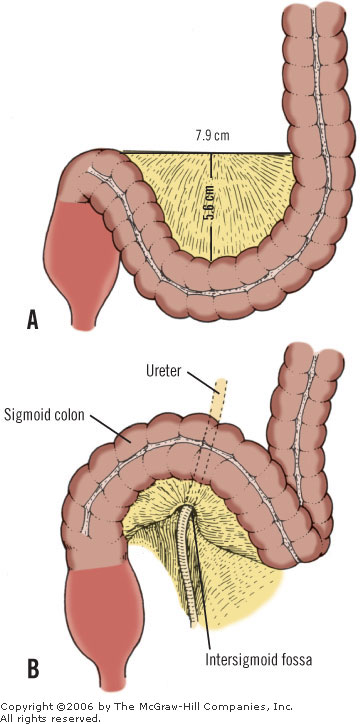 The intersigmoid recess is situated at the apex of the inverted, V-shaped root of the sigmoid mesocolon ,its mouth opens downward.
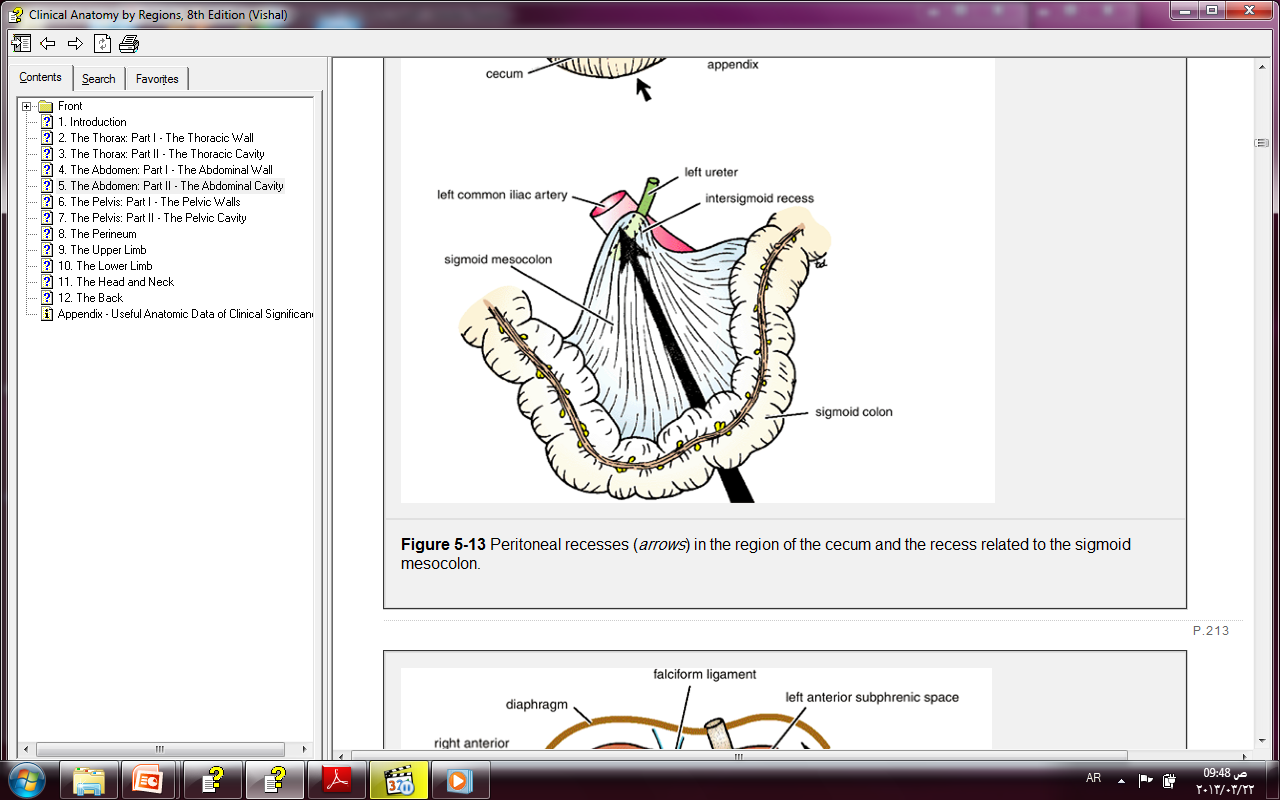 Tuesday 5 April 2022
Dr. Aiman Qais Afar
25
Peritoneal Pouches, Recesses, Spaces, and Gutters
Subphrenic Spaces
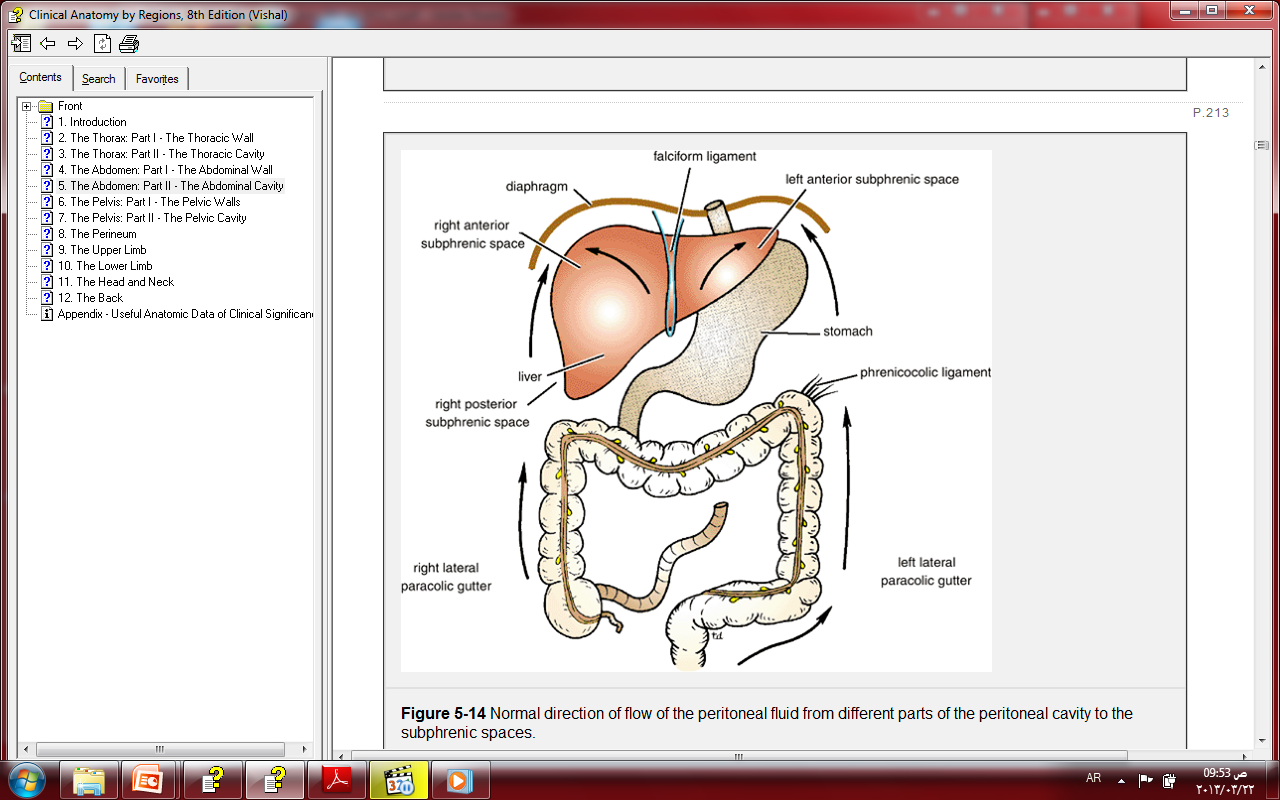 The right and left anterior subphrenic spaces lie between the diaphragm and the liver, on each side of the falciform ligament .
These two spaces are closed above by the superior layer of the coronary ligament and the anterior layer of the left triangular ligament respectively
Tuesday 5 April 2022
Dr. Aiman Qais Afar
26
Peritoneal Pouches, Recesses, Spaces, and Gutters
Dr. Aiman Qais Afar
Subphrenic Spaces
Tuesday 5 April 2022
The right posterior subphrenic Behind the right lobe of the liver and in front of the right kidney is the right subhepatic space or hepatorenal pouch (of Morison).
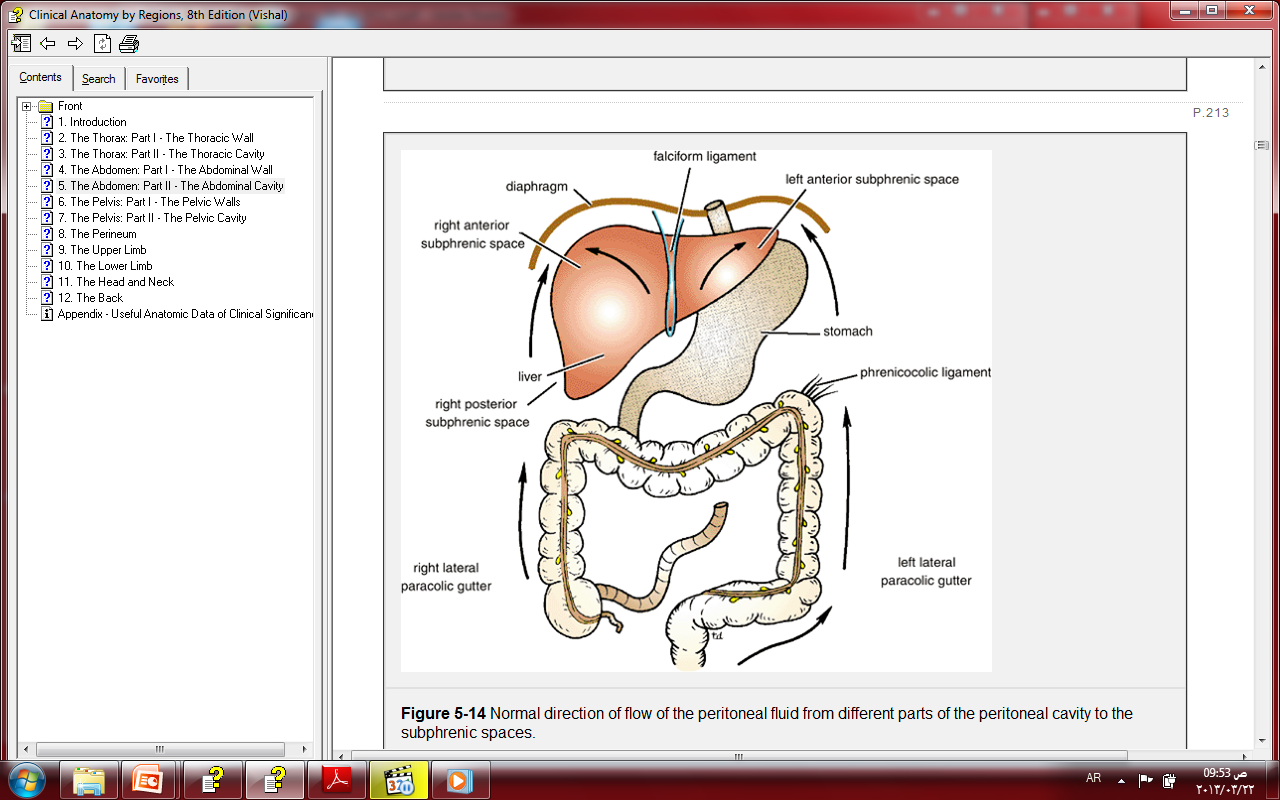 This space is closed above by the inferior layer of the coronary ligament and the small right triangular ligament. To the right it is bounded by the abdominal surface of the diaphragm. On the left side the space communicates through the epiploic foramen with
the lesser sac or left subhepatic space.
27
Peritoneal Pouches, Recesses, Spaces, and Gutters
Paracolic Gutters
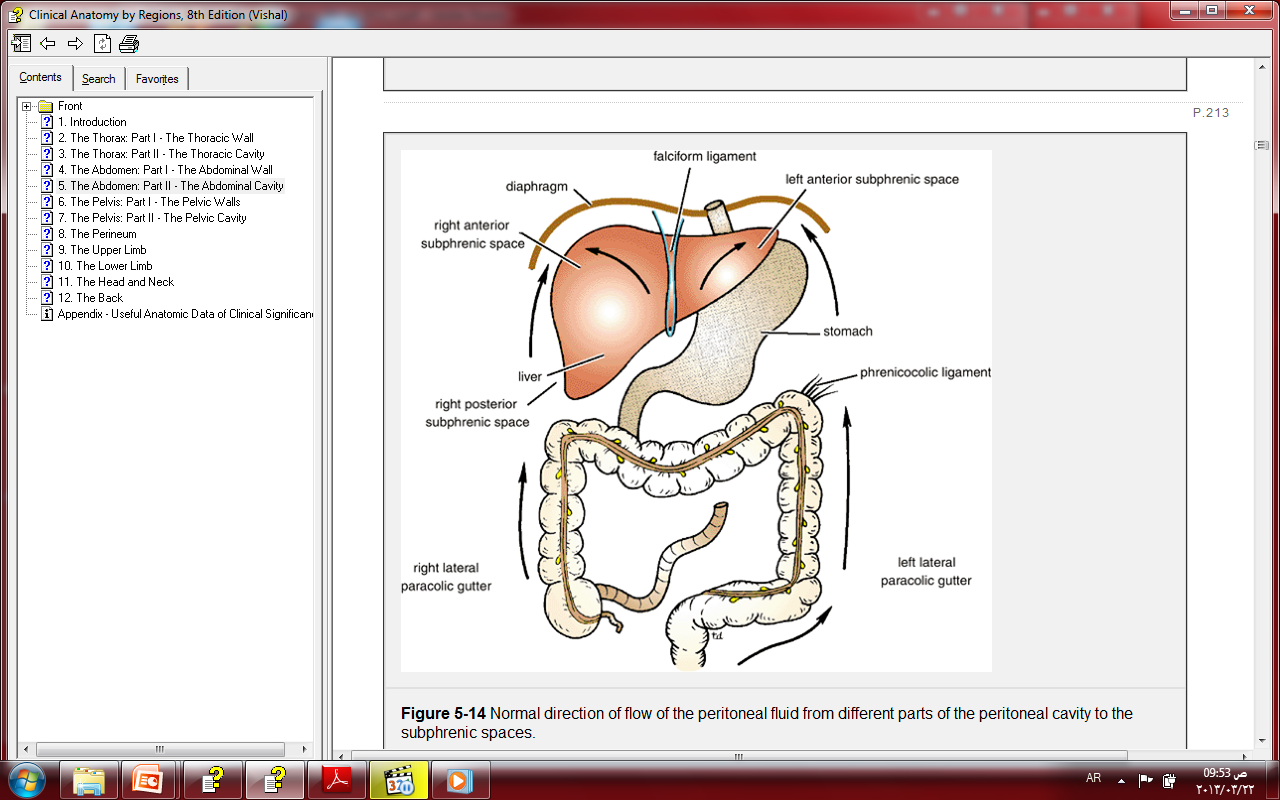 The paracolic gutters lie on the lateral and medial sides of the ascending and descending colons, respectively .
The subphrenic spaces and the paracolic gutters are clinically important because they may be sites for the collection and movement of infected peritoneal fluid.
Tuesday 5 April 2022
Dr. Aiman Qais Afar
28
Peritonitis and Ascites ???
Fluid in Omental Bursa ???
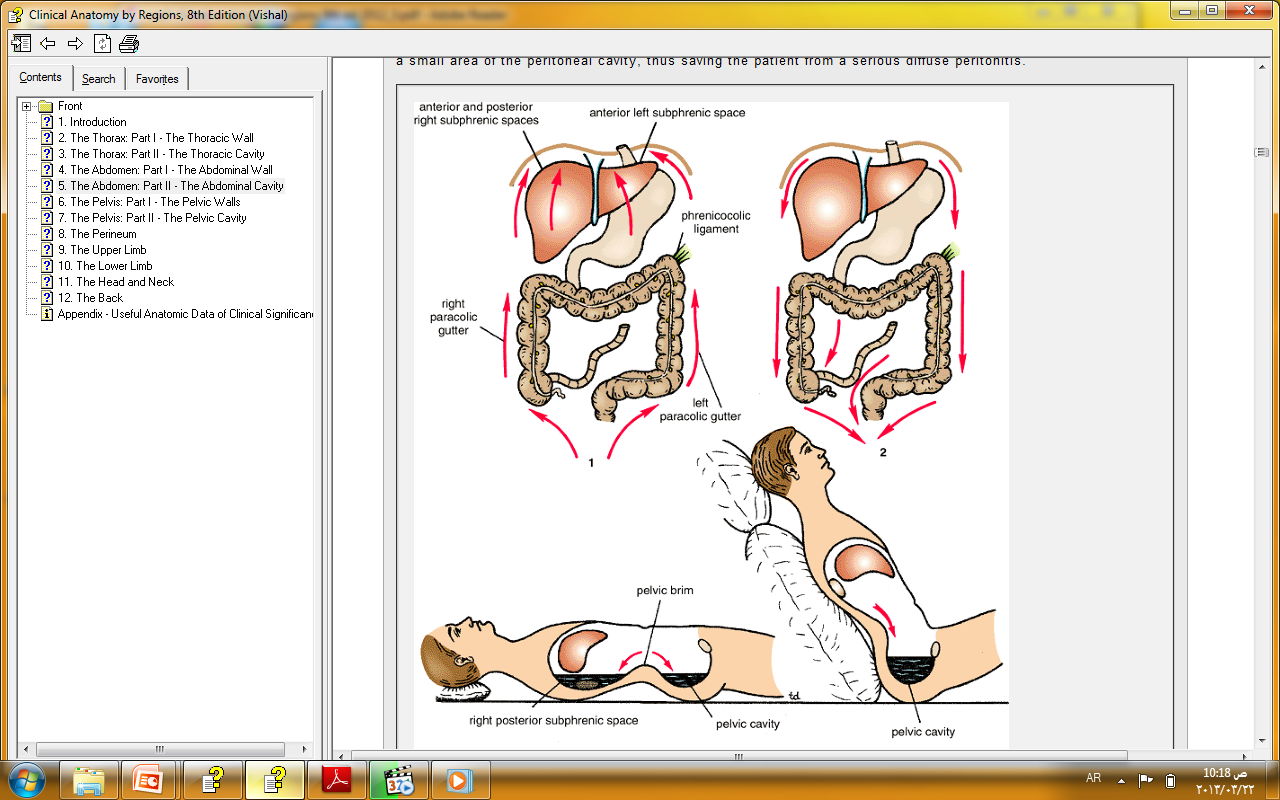 Abdominal Paracentesis ???
Dr. Aiman Qais Afar
Tuesday 5 April 2022
29
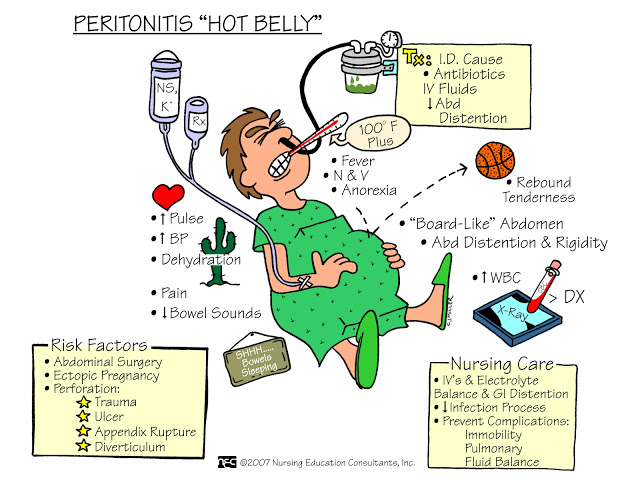 Tuesday 5 April 2022
Dr. Aiman Qais Afar
30
Peritonitis and Ascites ???
Abdominal Paracentesis ???
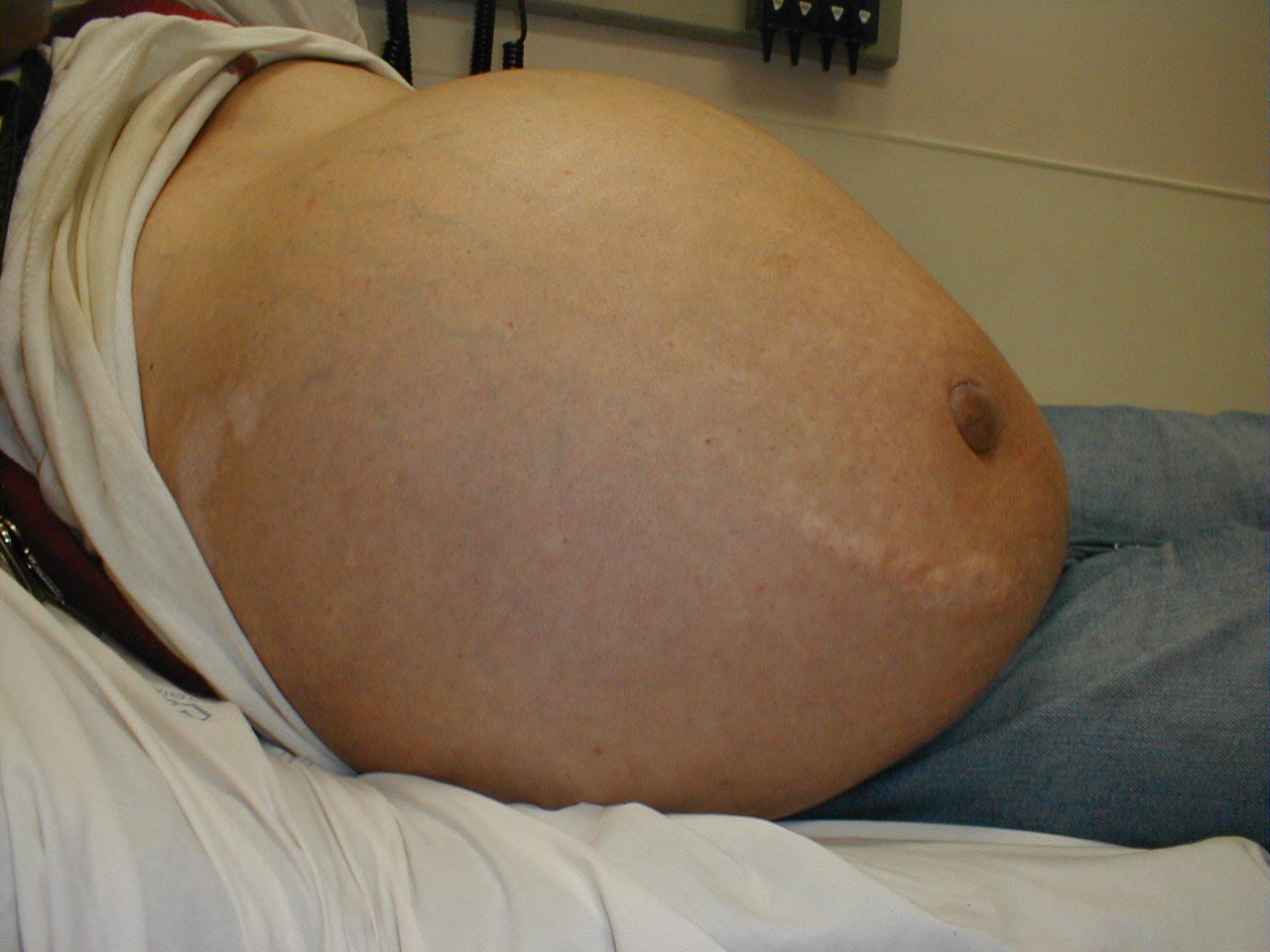 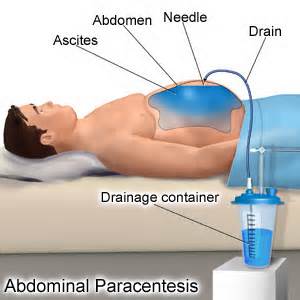 Tuesday 5 April 2022
Dr. Aiman Qais Afar
31
Nerve Supply of the Peritoneum
Dr. Aiman Qais Afar
32
Tuesday 5 April 2022
The parietal peritoneum is sensitive to pain, temperature, touch, and pressure.
The parietal peritoneum lining the anterior abdominal wall is supplied by the lower six thoracic  and first lumbar nerves.
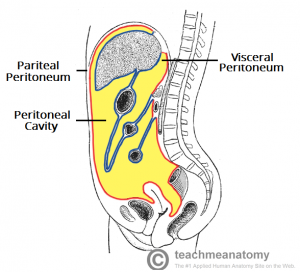 The central part of the diaphragmatic peritoneum is supplied by the phrenic nerves; peripherally, the diaphragmatic peritoneum is supplied by the lower six thoracic nerves
The parietal peritoneum in the pelvis is mainly supplied by the obturator nerve, a branch of the lumbar plexus.
Nerve Supply of the Peritoneum
The visceral peritoneum is sensitive only to stretch and tearing and is not sensitive to touch, pressure, or temperature
It is supplied by autonomic afferent nerves that supply the viscera or are traveling in the mesenteries.
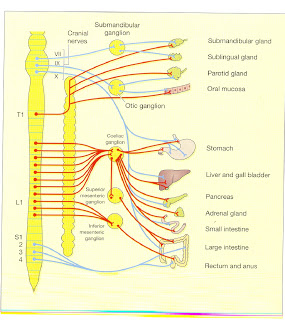 Overdistention of a viscus leads to the sensation of pain. 

The mesenteries of the small and large intestines are sensitive to mechanical stretching
Tuesday 5 April 2022
Dr. Aiman Qais Afar
33
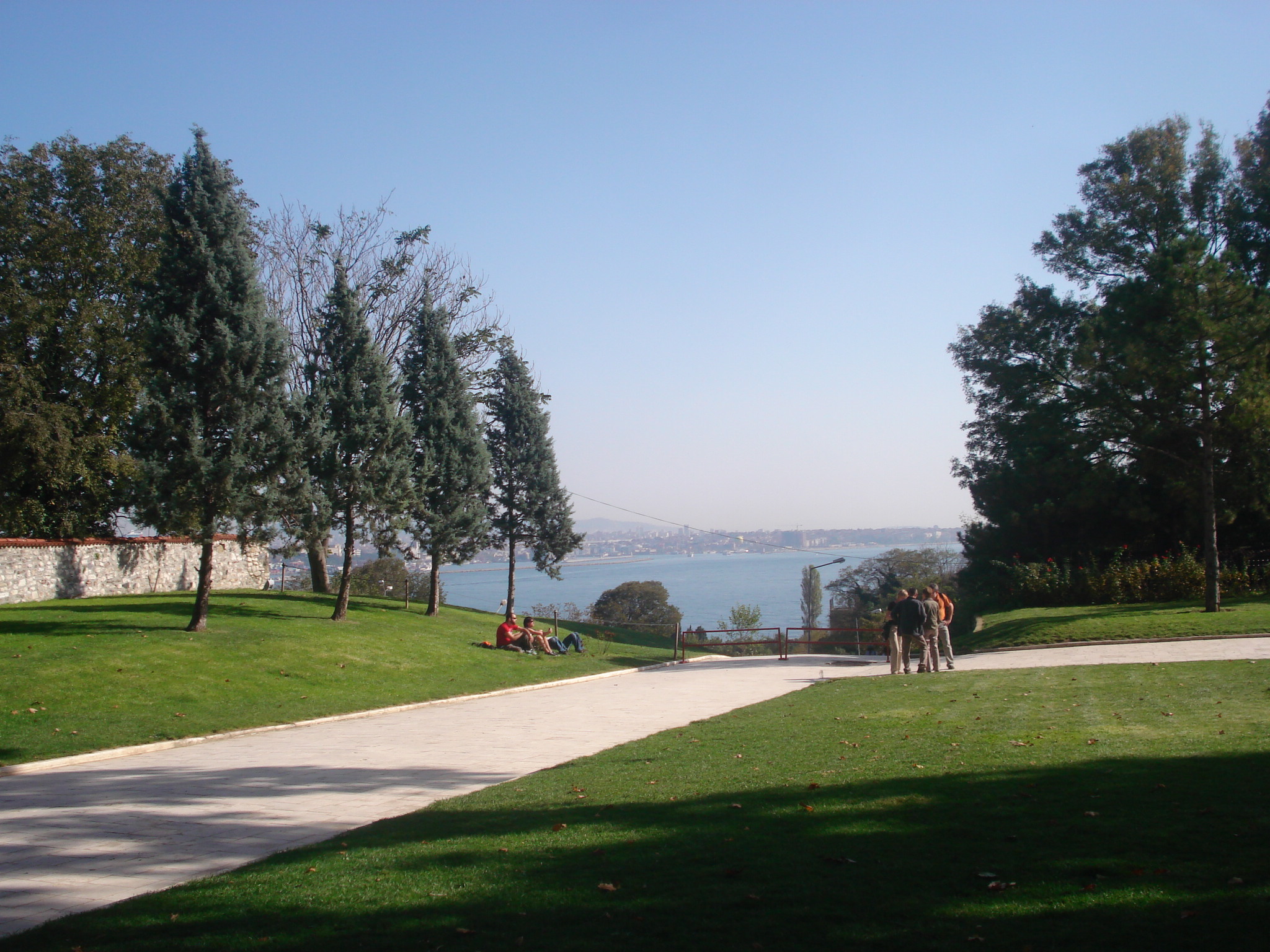 Dr. Aiman Qais Afar
Tuesday 5 April 2022
Tuesday 5 April 2022
Dr. Aiman Qais Afar
34